Introdução, historia e fundamentos
QFL5835-6 Catalise uma visão integrada 
Profs: Ataualpa Braga, Liane M. Rossi, Pedro Vidinha
Não Há vida sem catálise...
Catálise está nos aspectos mais básicos fundamentais da vida
Está no principio de toda a evolução
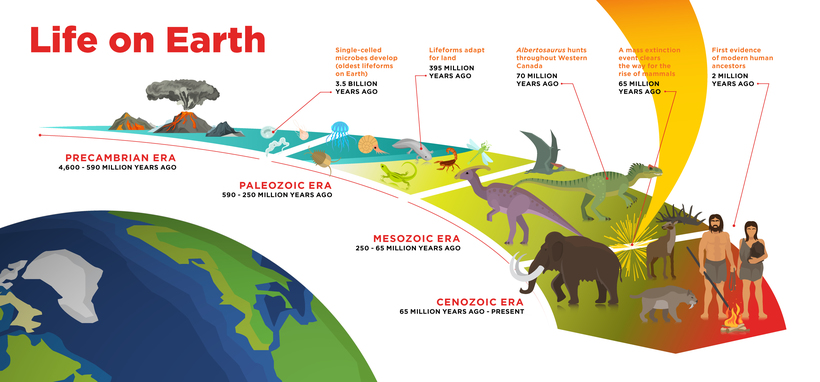 Catálise: passado, presente e futuro....
Síntese do ácido sulfúrico (Pt/V2O5) – 1875
Síntese do ácido nítrico (Pt/Rh) – 1906
Hidrogenação de óleos (Ni) – 1907
Síntese da amônia (Fe) – 1908
Síntese de metanol a partir de CO/H2 (ZnO/Cr2O3) – 1923
Síntese de hidrocarbonetos a partir de CO/H2 (Fe, Co, Ni) – 1925
Craqueamento de hidrocarbonetos (Al2O3/SiO2) – 1937
Alquilação de olefinas (AlCl3) – 1932
Polimerização de etileno (compostos de Ti) – 1954
Industrial catalysis: A practical Approach, J. Hagen, Wiley-VCH, 2006.
Mas o que é a catálise ...
Processo puramente cinético e não um fenômeno termodinâmico.

Acerca de acelerar reações e diminuir barreiras (energia de ativação)

No entanto, quando pensamos em processo químico as duas componentes são essenciais
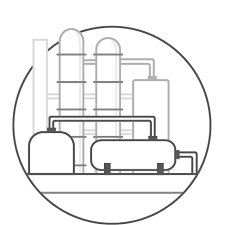 É um ciclo... ¨Ciclo catalítico¨
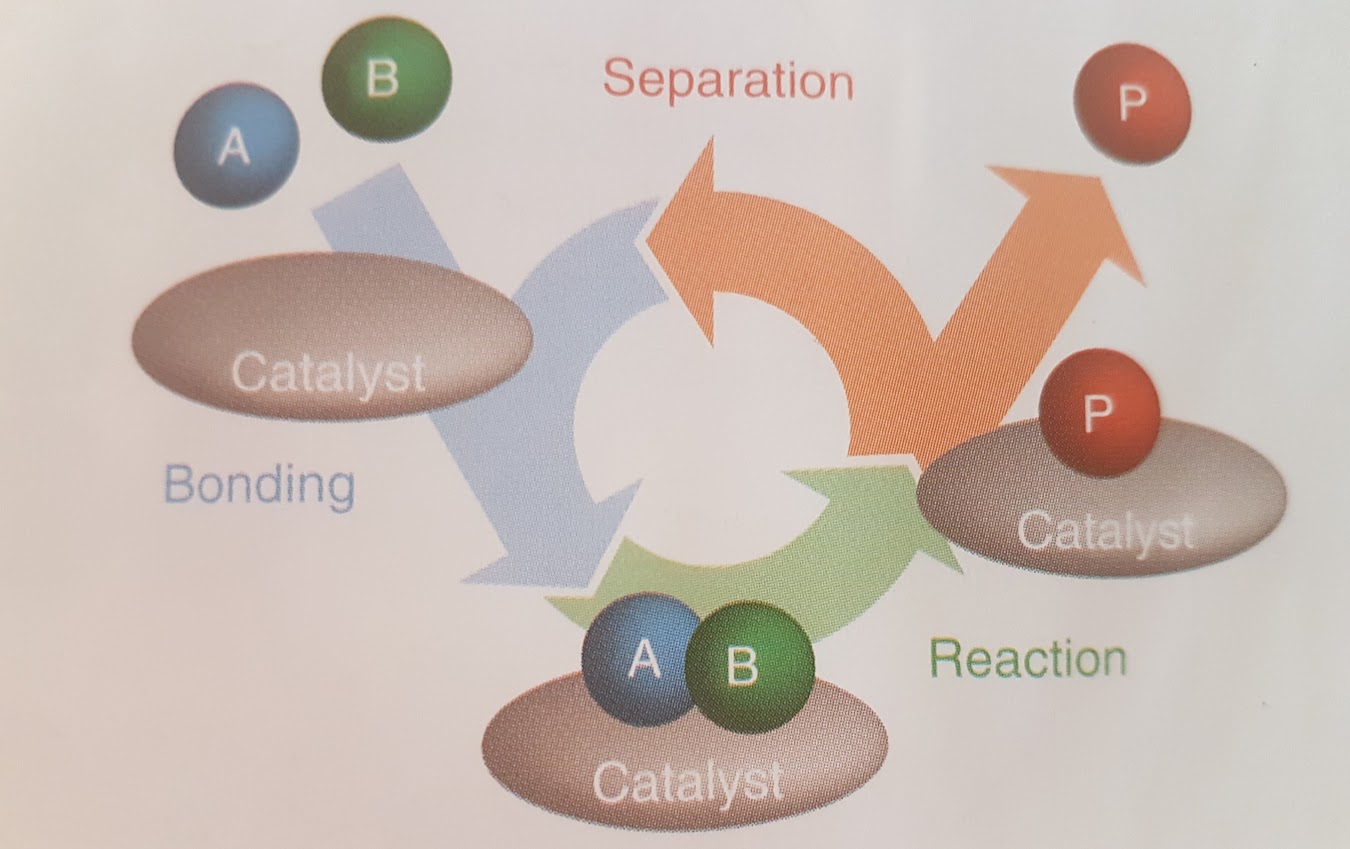 De acordo com Arrhenius ...
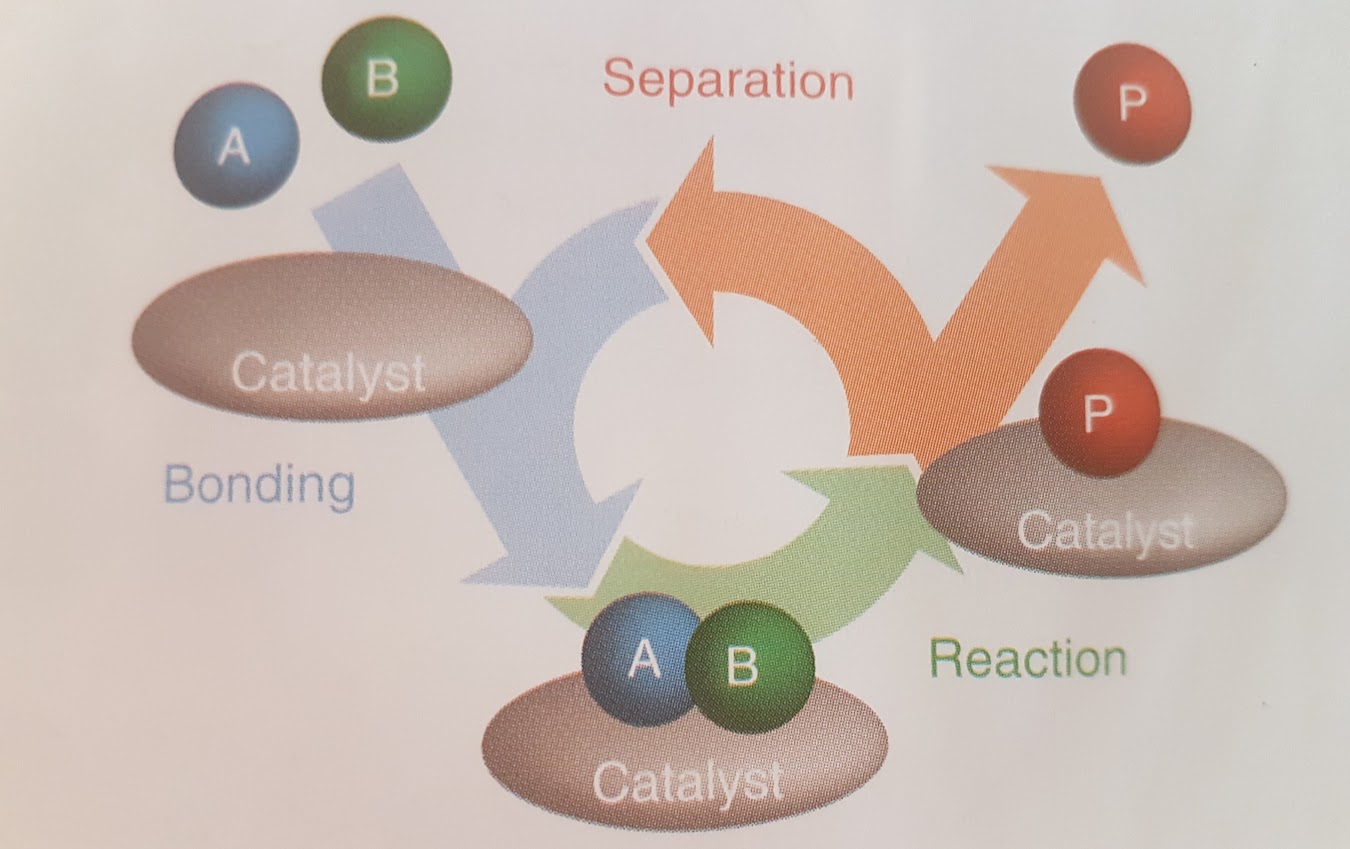 O que significa que decrescer a energia de ativação a reação vai acelerar exponencialmente
A variação global de energia livre é determinada pela quantidade de reagentes e produtos e nunca pelo catalisador
A conversão em fase gasosa...
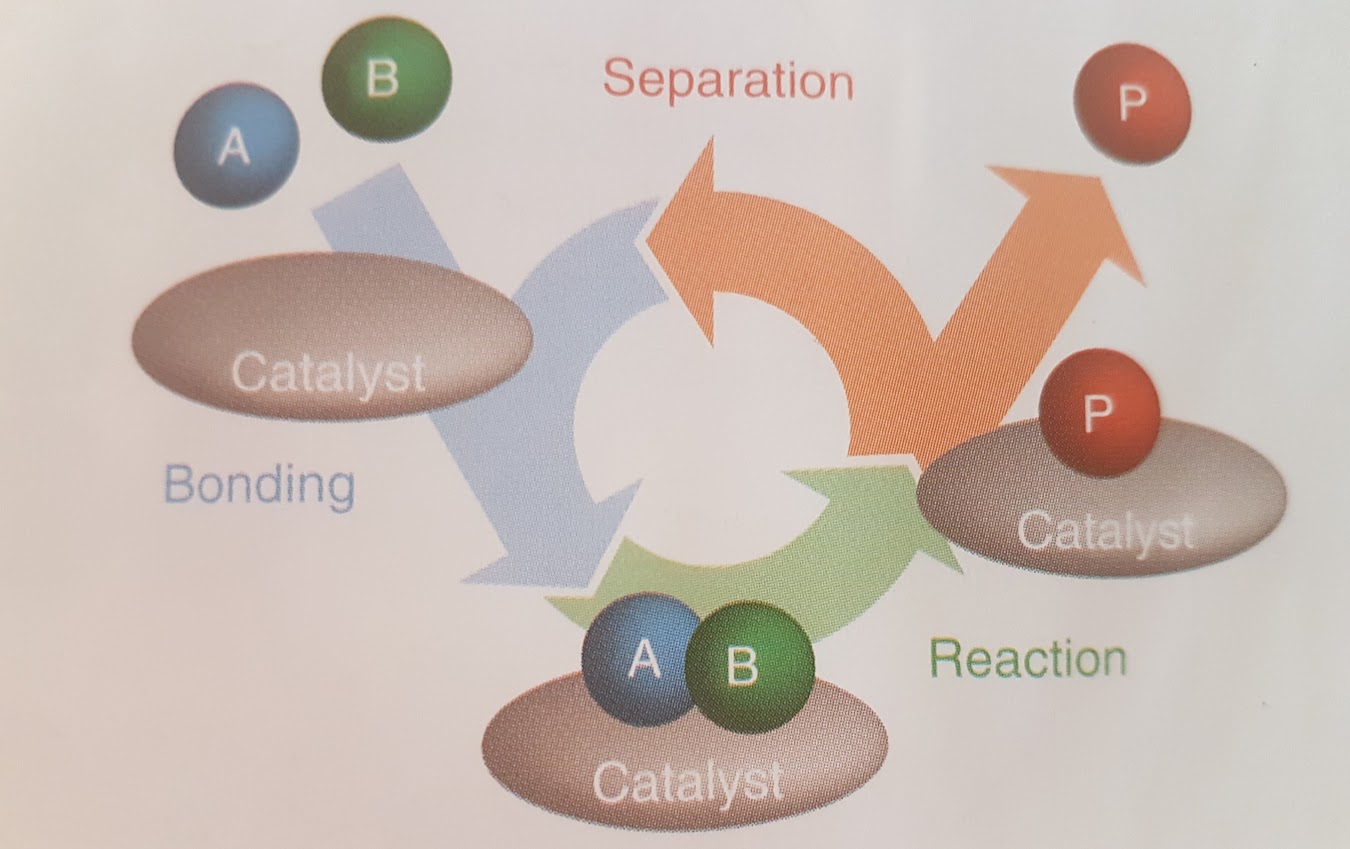 Em determinadas condições de pressão e temperatura  a conversão é determinada pelo equilíbrio das pressões parciais de reagente e produtos.
Catalisador afeta a cinética e não a termodinâmica
Qual o papel do catalisador?
A síntese da amônia é um processo exotérmico. A operação deverá ser baixa temperatura de modo a permitir uma conversão razoável.

Temperatura baixa faz com que seja difícil ativar as ligações N-N (extremamente fortes)
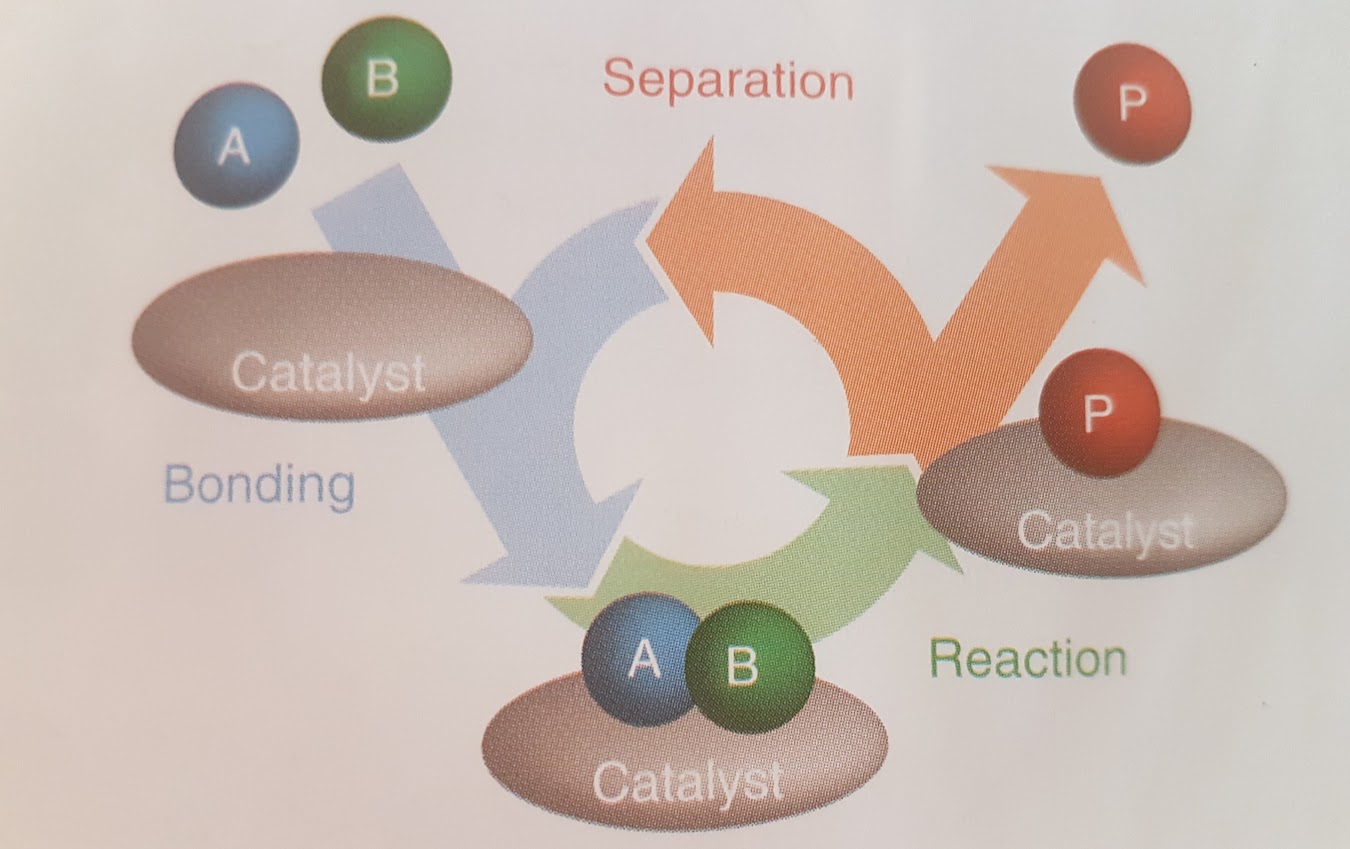 Catalisador
pressão elevada é essencial não só para melhorar conversão mas igualmente para reduzir o volume do reator.
Qual o papel do catalisador?
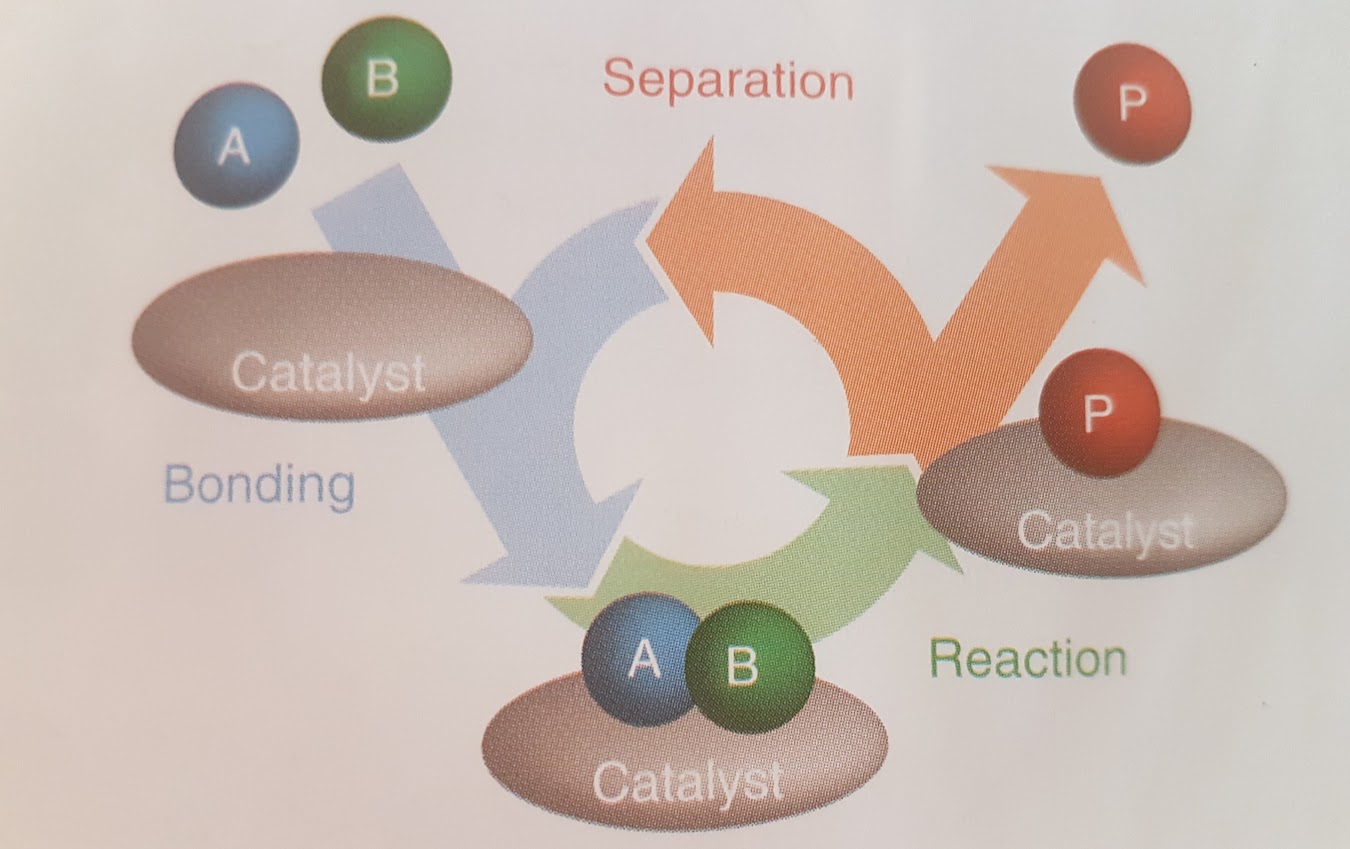 Oferecer um via energeticamente favorável não só no sentido direto com inverso.

E isto pode ser uma vantagem ou não...
Qual o papel do catalisador?
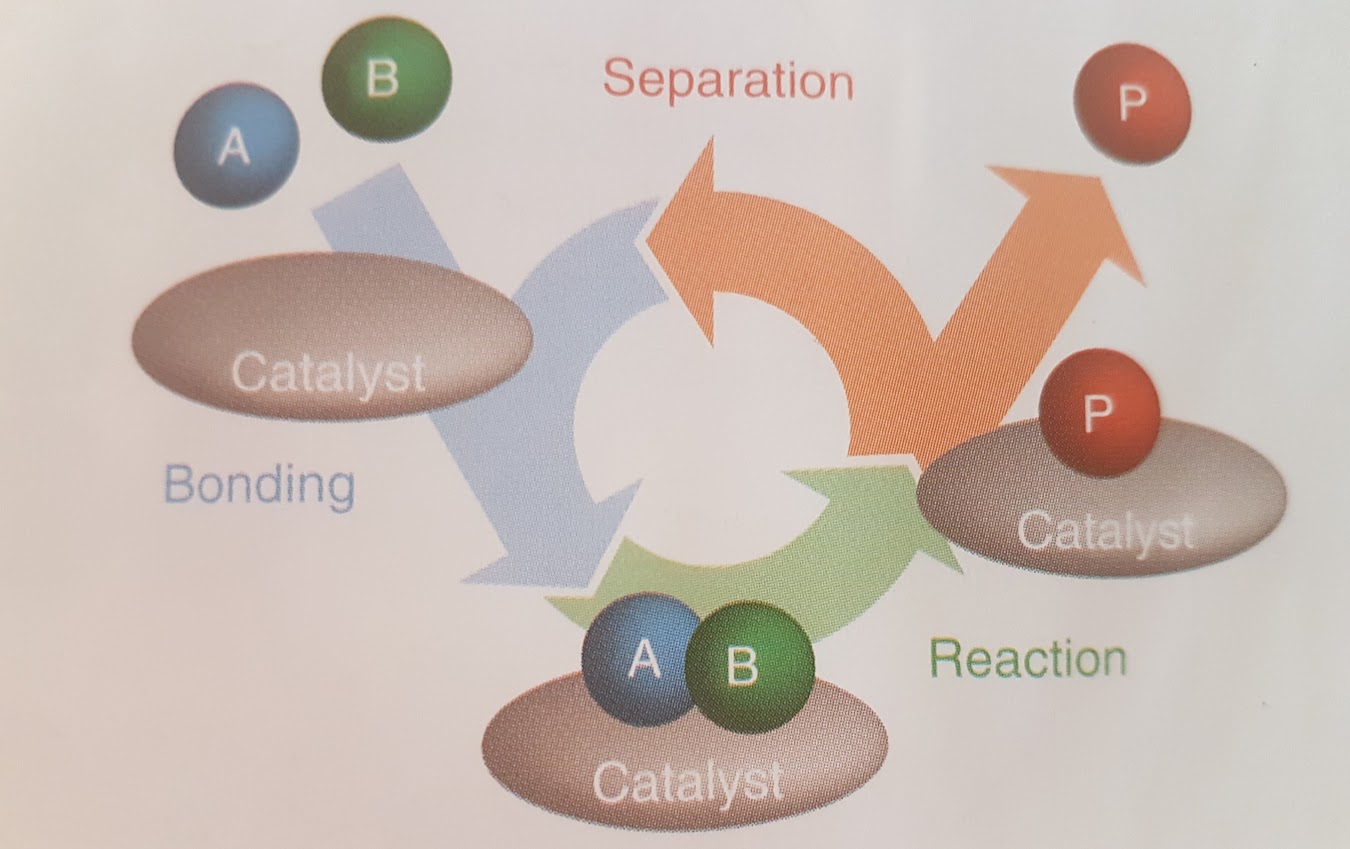 CH4 + H2O  CO + 3H2
A reação direta reforma de vapor de metano para produzir gás de síntese e é um processo endotérmico realizado a alta temperatura 700-1000ºC
Catalisador - Ni
A reação reversa metanação que é um processo exotérmico usado para purificar H2 de traços CO (200-300ºC)
Não-catalisada
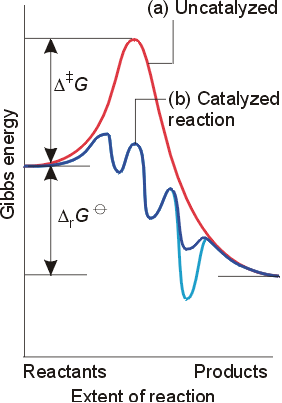 Catalisada
Qual o papel do catalisador?
Uma reação catalisada é mais rápida (ou mais específica) porque o catalisador propicia um caminho de reação diferente com uma energia de ativação menor.
O catalisador acelera uma reação química (cinética) sem afetar a posição de equilíbrio (termodinâmica).
Seletividade
Ni
CH4 + H2O
Cu/Cr/Zr oxide
CH3OH
Fe, Co
CO/H2
CnH2n+m + H2O
Rh cluster
HO-CH2-CH2-OH
Seletividade
“A seletividade é a fração do material de partida que foi convertida no produto desejado” (mol/mol ou %)

Um catalisador seletivo produz uma proporção elevada do produto desejado com uma quantidade mínima de produtos secundários. Ainda, o uso de diferentes catalisadores pode levar a produtos diferentes.
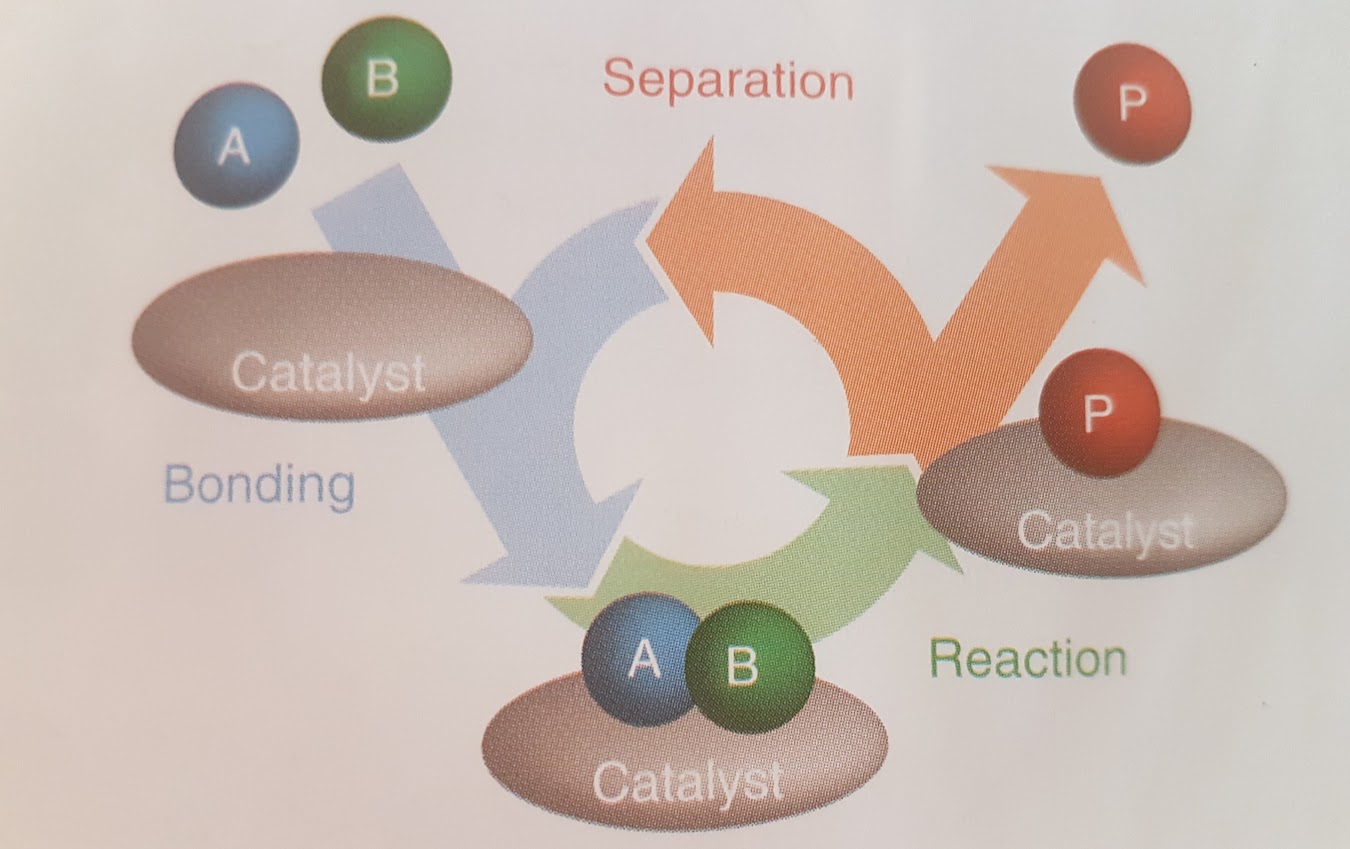 Classificação dos catalisadores
Catalisadores
Catalisadores Homogêneos
Catalisadores homogêneos heterogenizados
Catalisadores Heterogêneos
Catalisadores mássicos (bulk)
Biocatalisadores
(enzimas)
ácido/base
Catalisadores suportados
Compostos de metais de transição
Catalisadores suportados
CATÁLISE HETEROGÊNEA
CATÁLISE HOMOGÊNEA
Catálise Heterogênea
Catalisador em fase sólida: Os sítios de coordenação vacantes estão na interface sólido/líquido ou sólido/gás, ou seja, somente os átomos da superfície são cataliticamente ativos.
Facilita a separação dos produtos
É robusto – ampla gama de condições de reação
 Muito usados na indústria
Alta pressão, alta temperatura e baixa seletividade
É um ciclo... ¨Ciclo catalítico¨
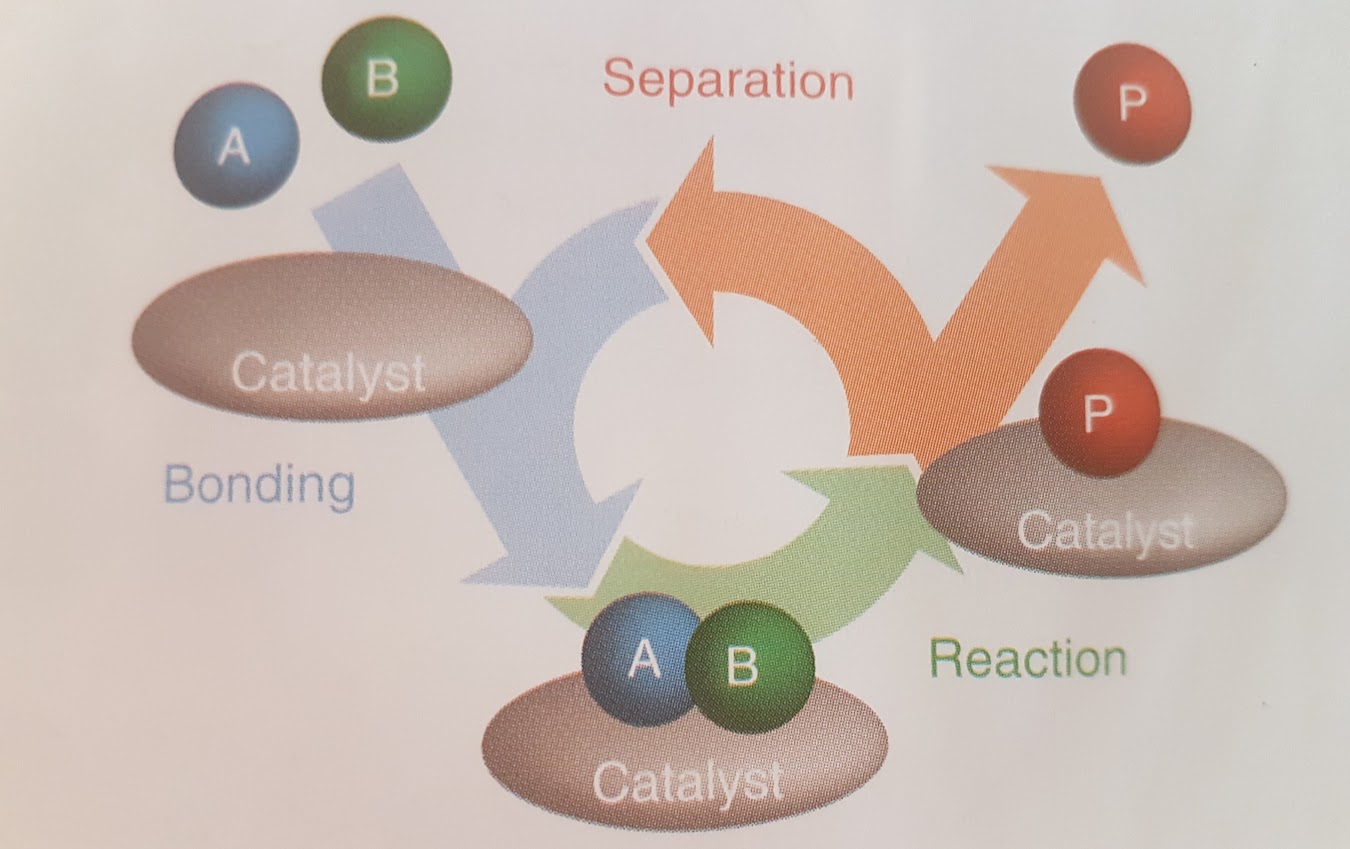 Superfície
¨God made solids, but surfaces were the work of the devil." - Wolfgang Pauli
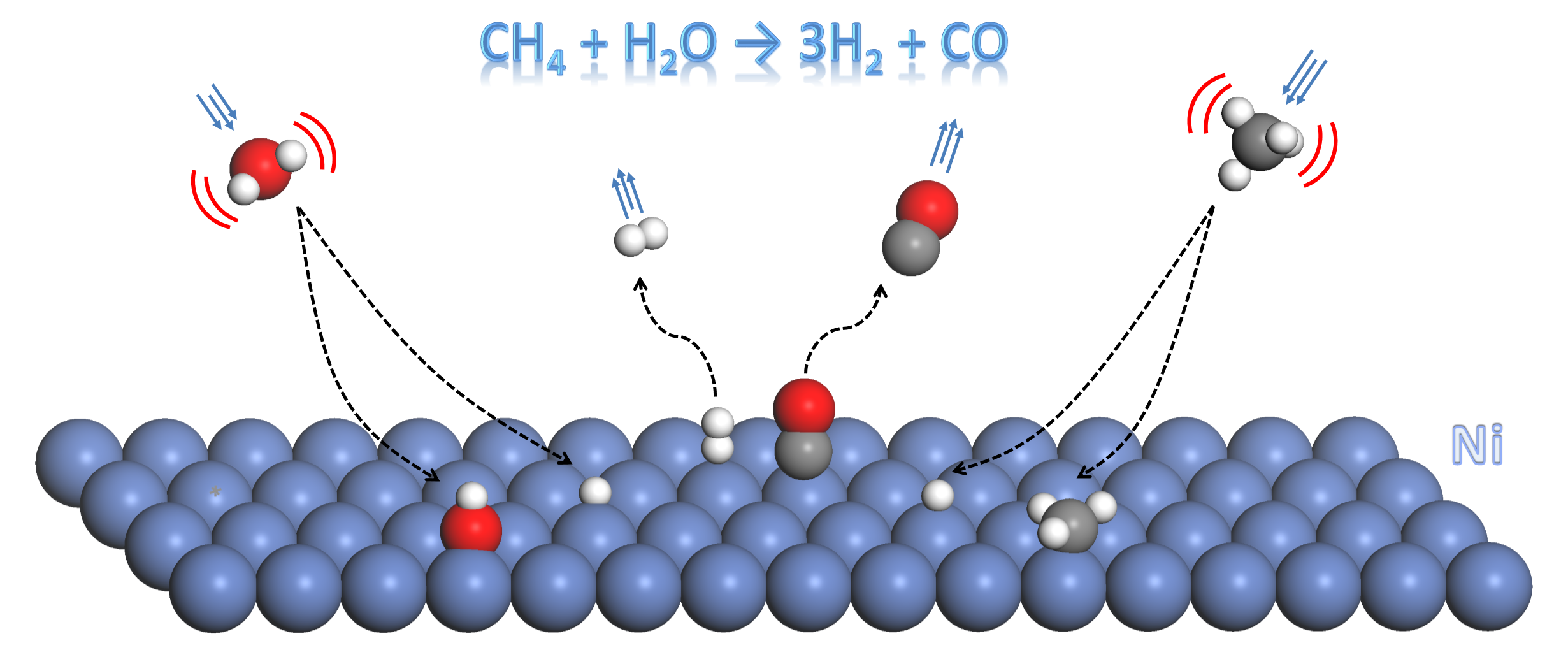 Processo catalítico heterógeno  tem inicio na superfície – adsorção
Superfície
Todos os processos de adsorção são exotérmicos?
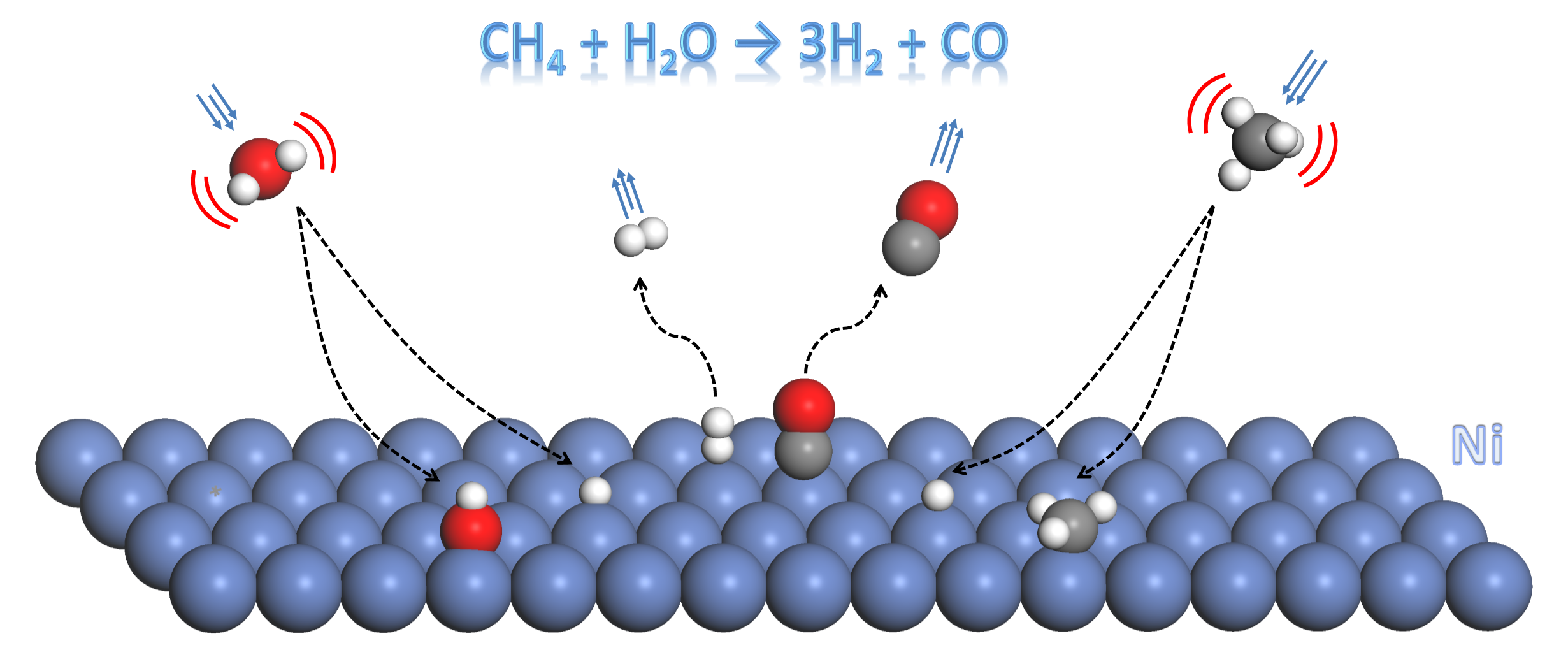 Superfície
Adsorção 

Reação 

Dessorção
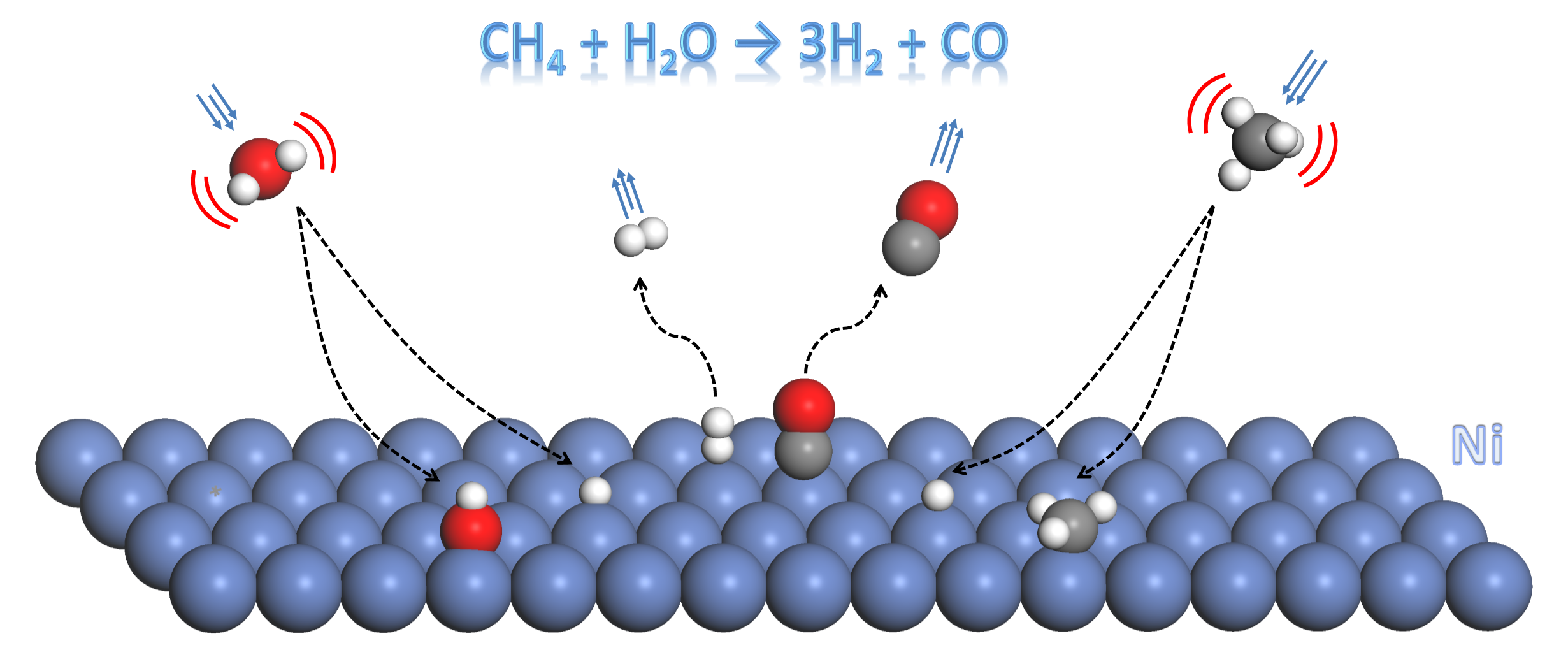 Etapas Catalíticas em Catálise Heterogênea
Difusão dos reagentes até a interface catalisador-gás/líquido

Difusão dos reagentes até poros e camadas internas

 Adsorção dos reagentes na superfície dos poros

 Reação química na superfície

Dessorção dos produtos da superfície

 Difusão dos produtos para fora dos poros

 Difusão dos reagentes para fora da interface catalisador-gas/líquido
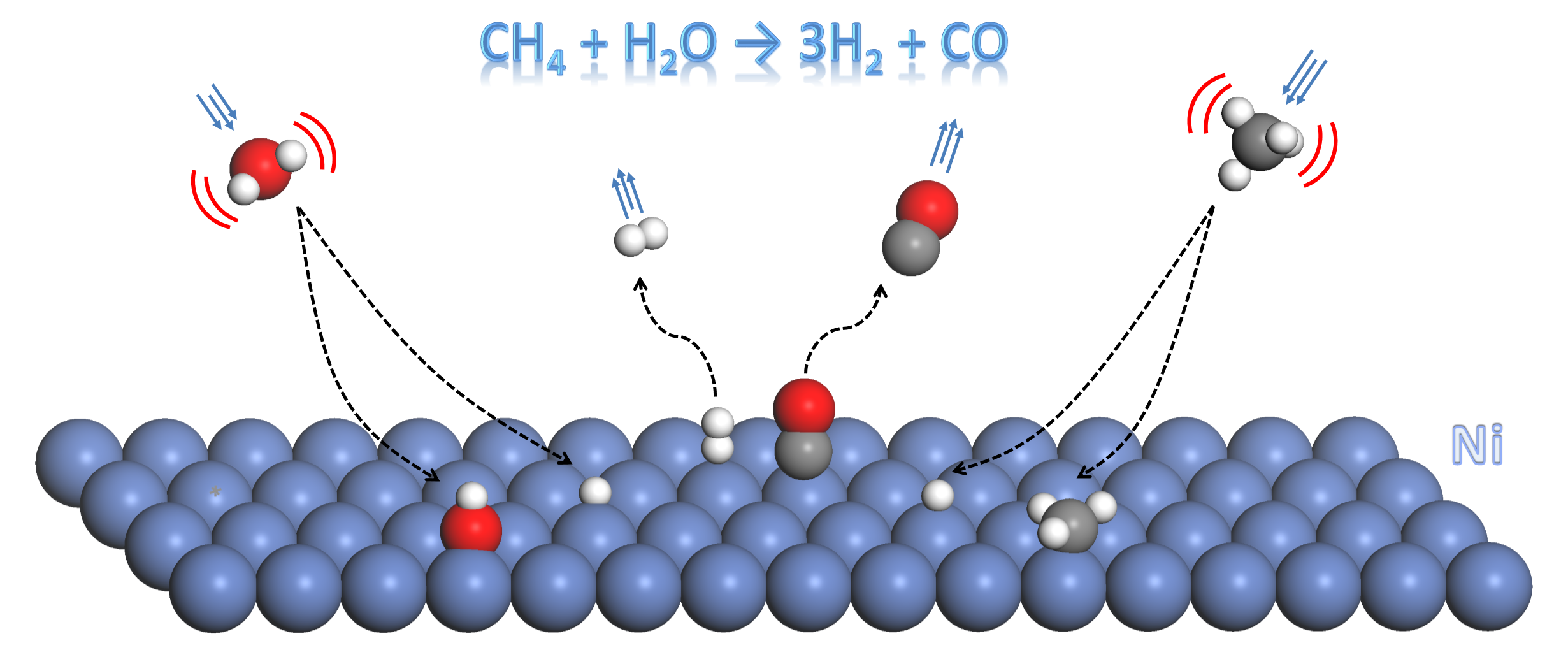 Adsorção
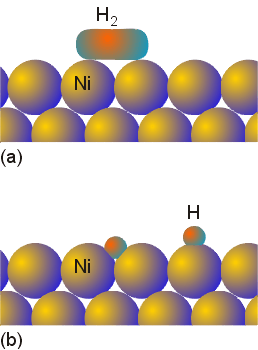 Física  
Fisiossorção
van der Waals entre os átomos das moléculas e a superfície
Química  
Quimiossorção
Partilha de elétrons entra molécula adsorvida e a superfície do metal.
Geralmente entre as orbitais d do metal e as * da molécula
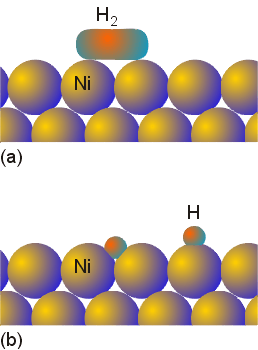 Adsorção física
Fisiossorção

Atração através  interações van der Waals entre os átomos das moléculas e a superfície 

Repulsão entre os elétrons que estão nos orbitais preenchidos da molécula e da superfície
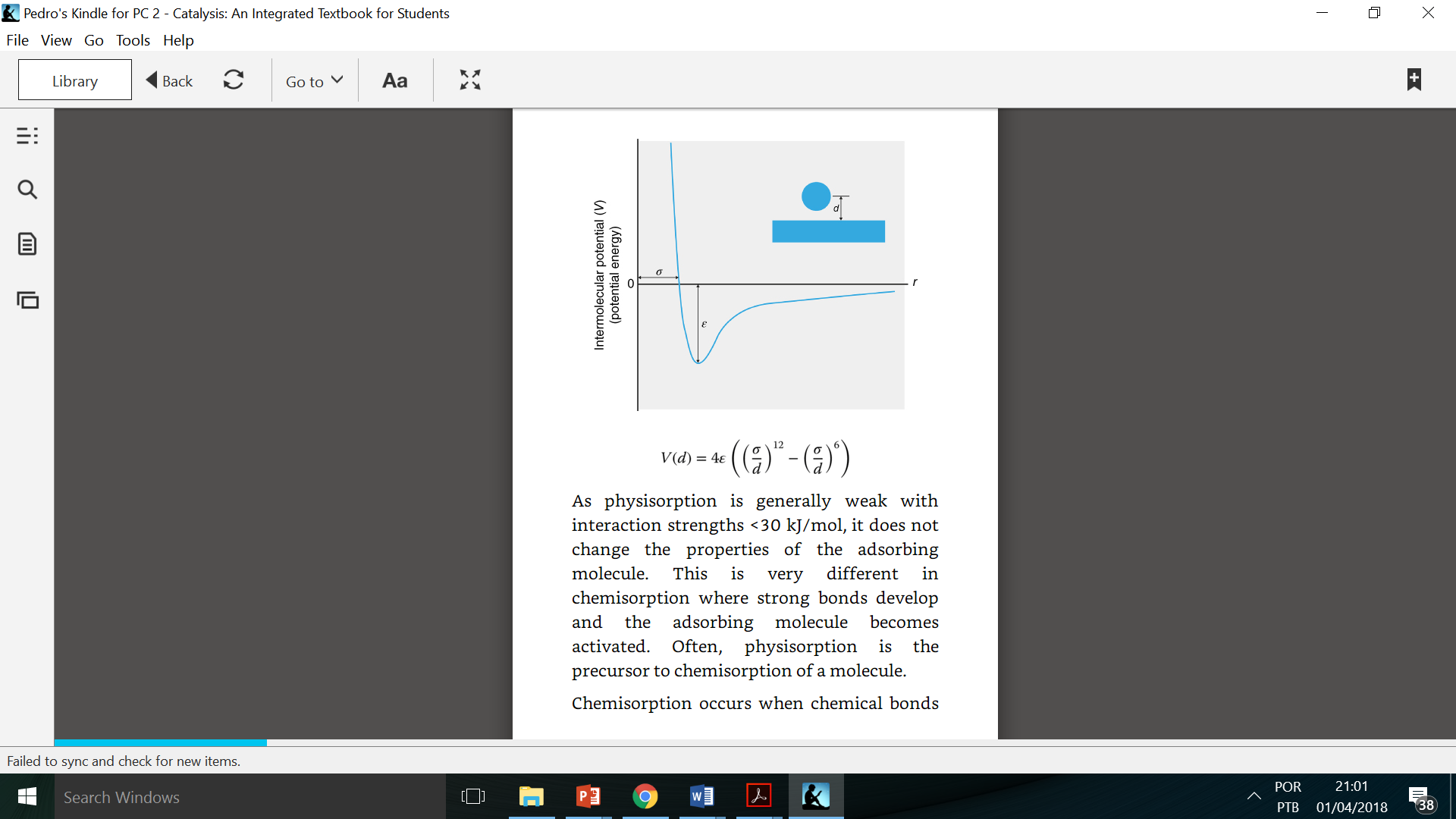 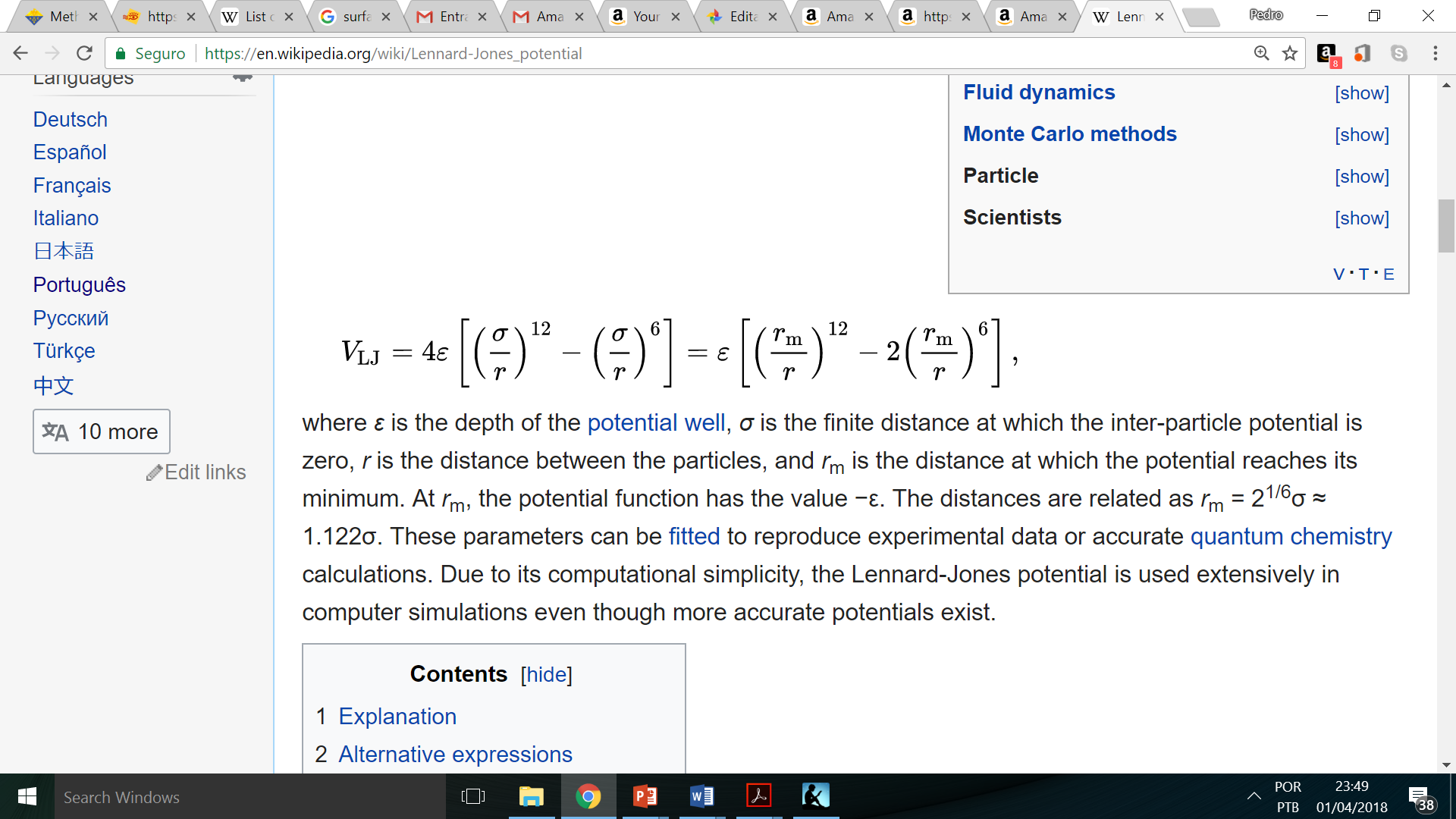 rm = 21/6σ ≈ 1.122σ
[Speaker Notes: σ is the finite distance at which the inter-particle potential is zero, r is the distance between the particles, and rm is the distance at which the potential reaches its minimum]
Adsorção física
Fisiossorção

Exceções com N2 e os gases nobres – BET

Caracterização de superfícies

Forças muito fracas comparadas com o fenômeno de quimissorção  ~30 kJ/mol
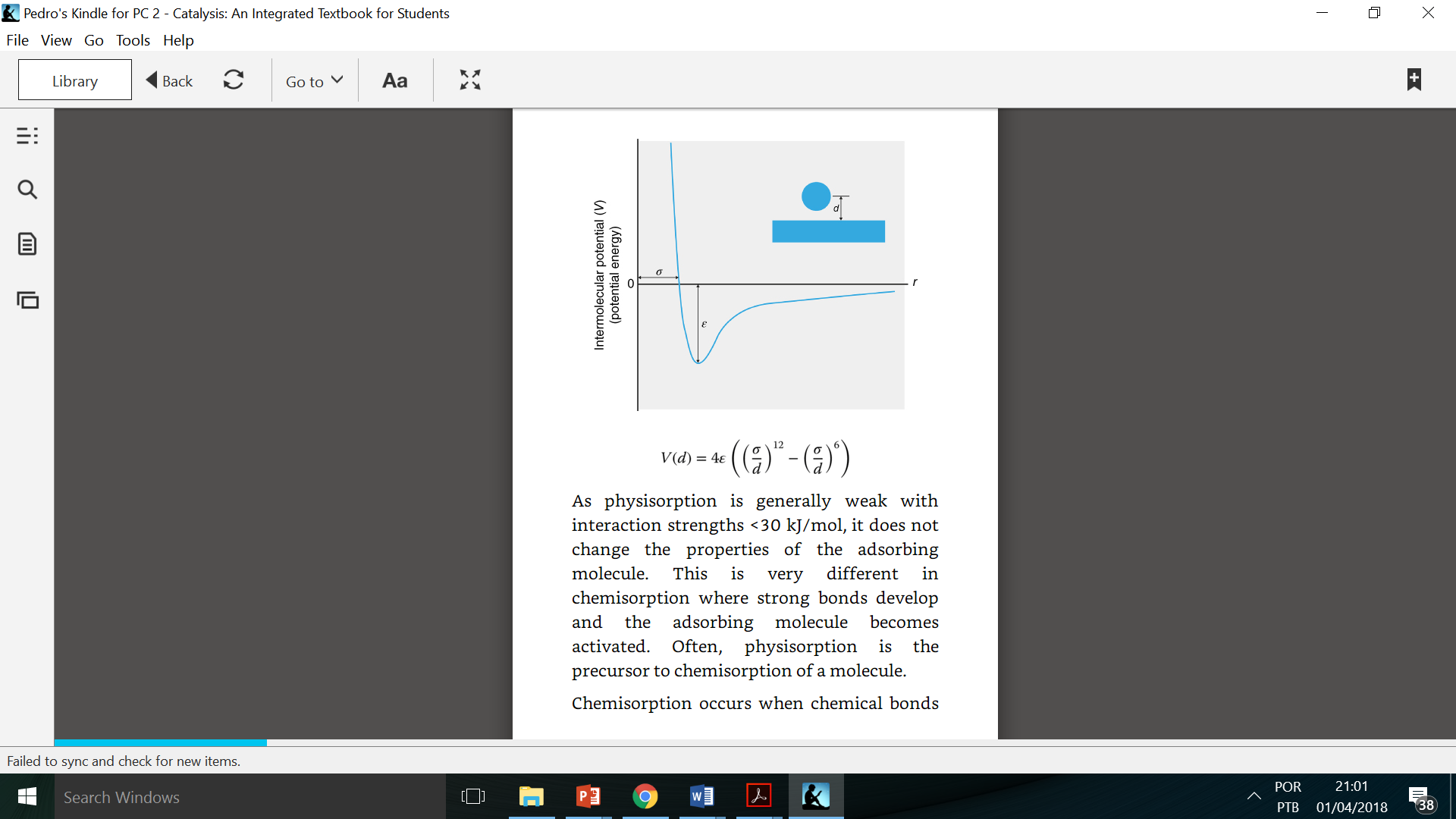 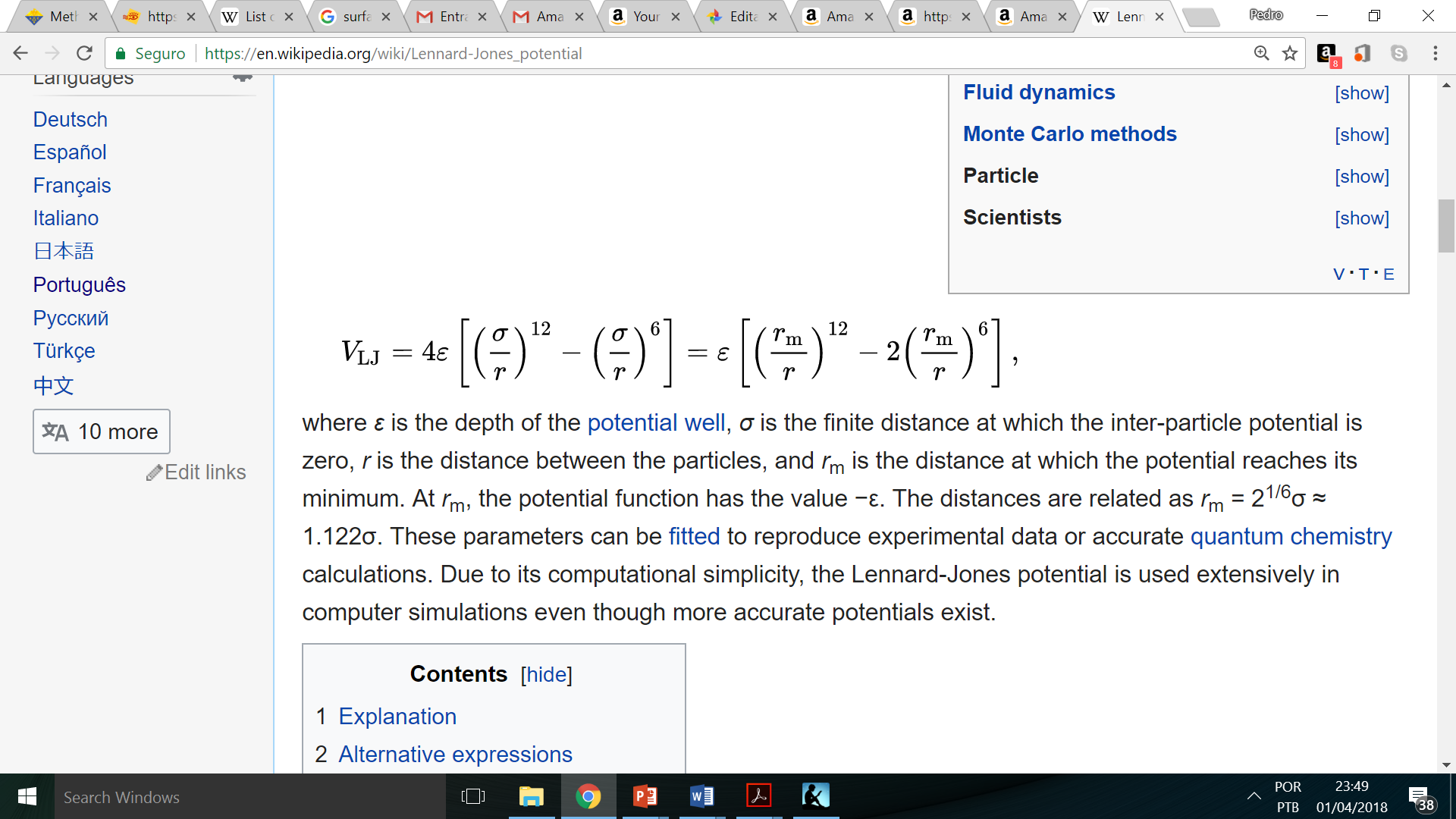 rm = 21/6σ ≈ 1.122σ
[Speaker Notes: σ is the finite distance at which the inter-particle potential is zero, r is the distance between the particles, and rm is the distance at which the potential reaches its minimum]
Adsorção química
quimiossorção

As moléculas ou os átomos vão ligar na superfície em locais específicos adquirindo geometrias que representam a menor energia possível 

A molécula ou adsorvente pode ligar fases ou a superfície conter defeitos
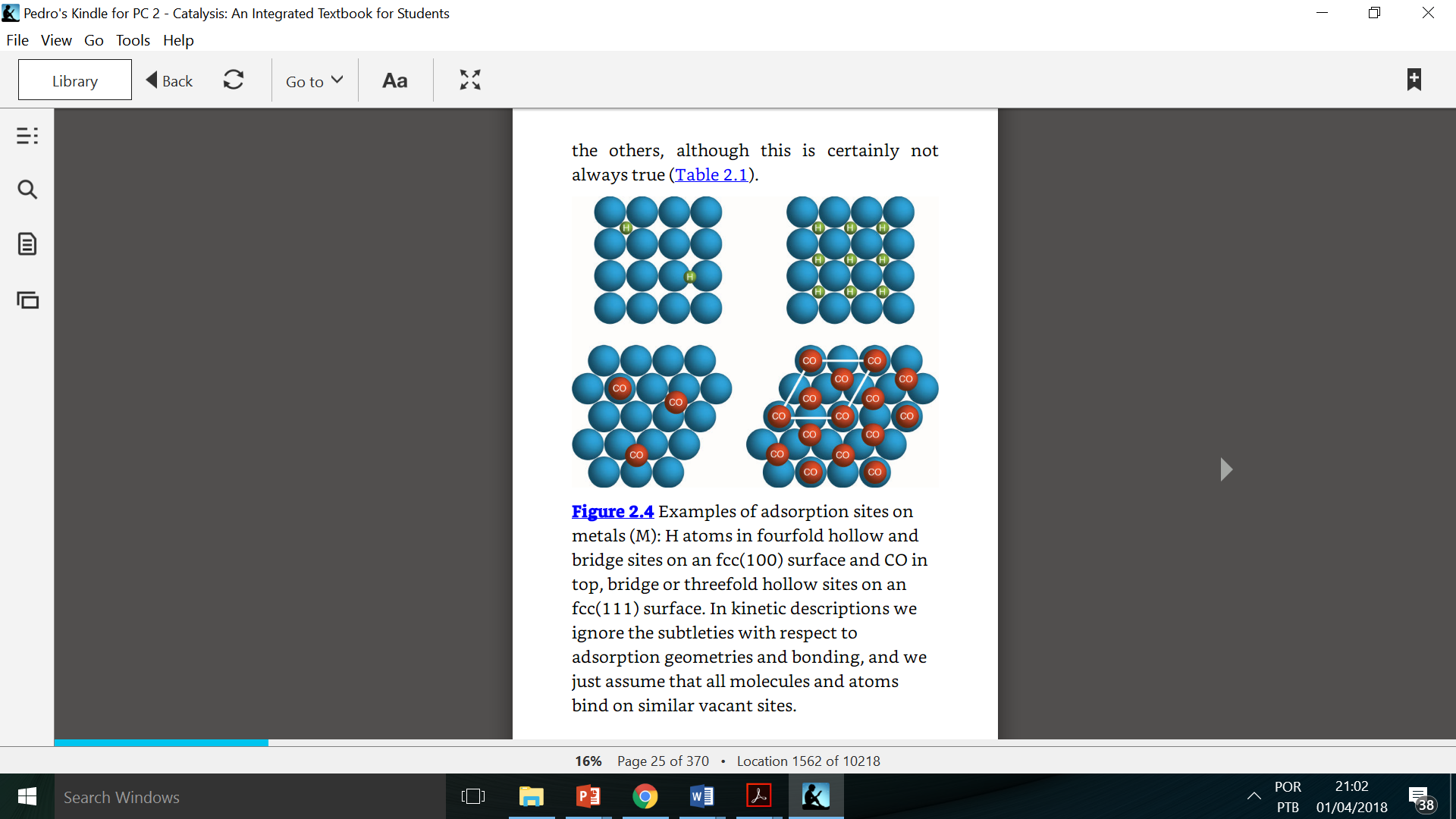 [Speaker Notes: σ is the finite distance at which the inter-particle potential is zero, r is the distance between the particles, and rm is the distance at which the potential reaches its minimum]
Adsorção química
Quimiossorção

Moléculas diferentes ligam-se de modo diferente à superfície do metal e proporções diferentes
e.g. H:M - 1:1 e O:M - 1:2

A interação é tanto de topo com lateral...
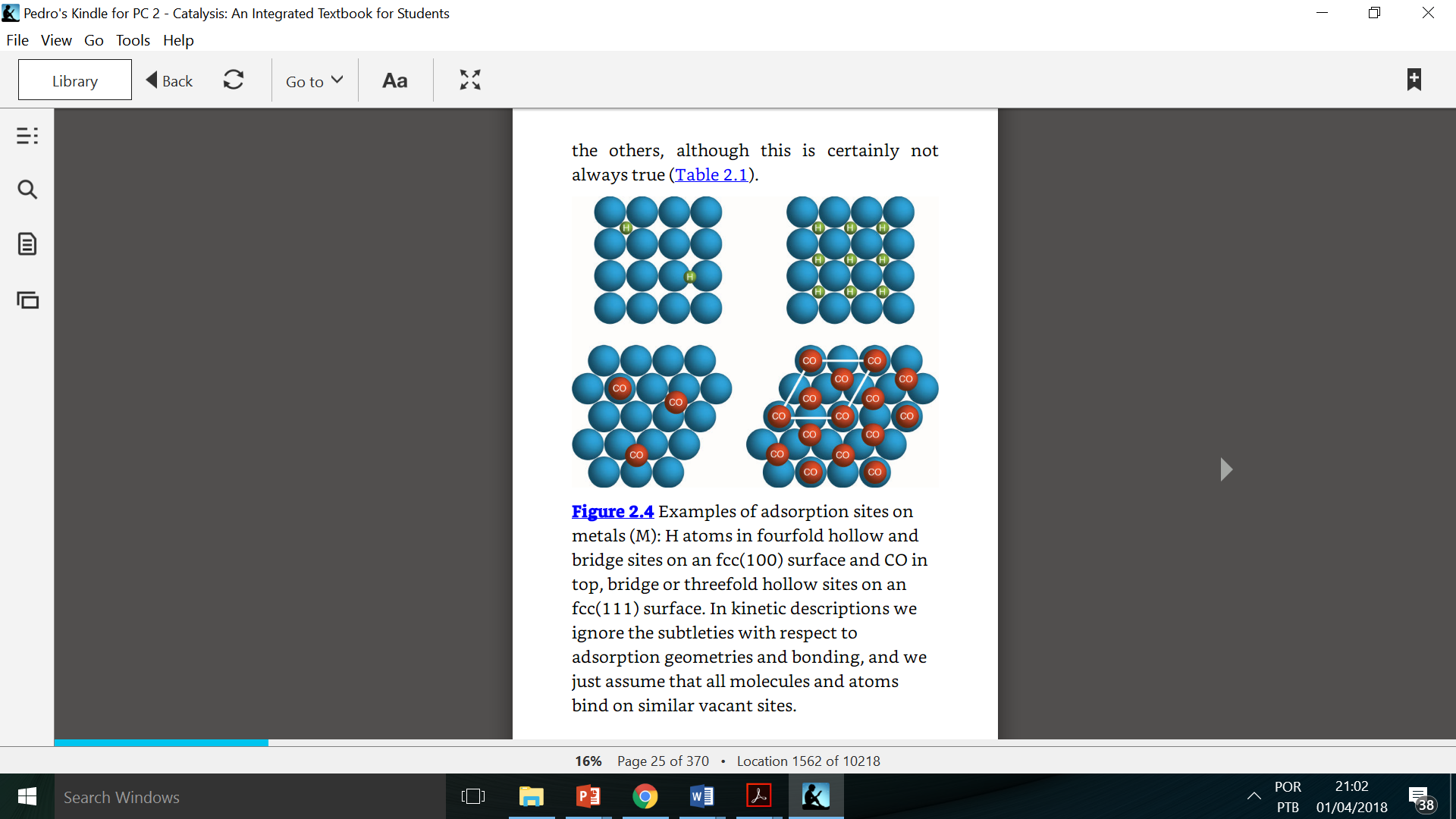 Adsorção química
Quimiossorção

De um modo geral para simplificar considera-se a superfície homogênea 

Mas não é!

There is plenty of room at the bottom -  Feynman 1959
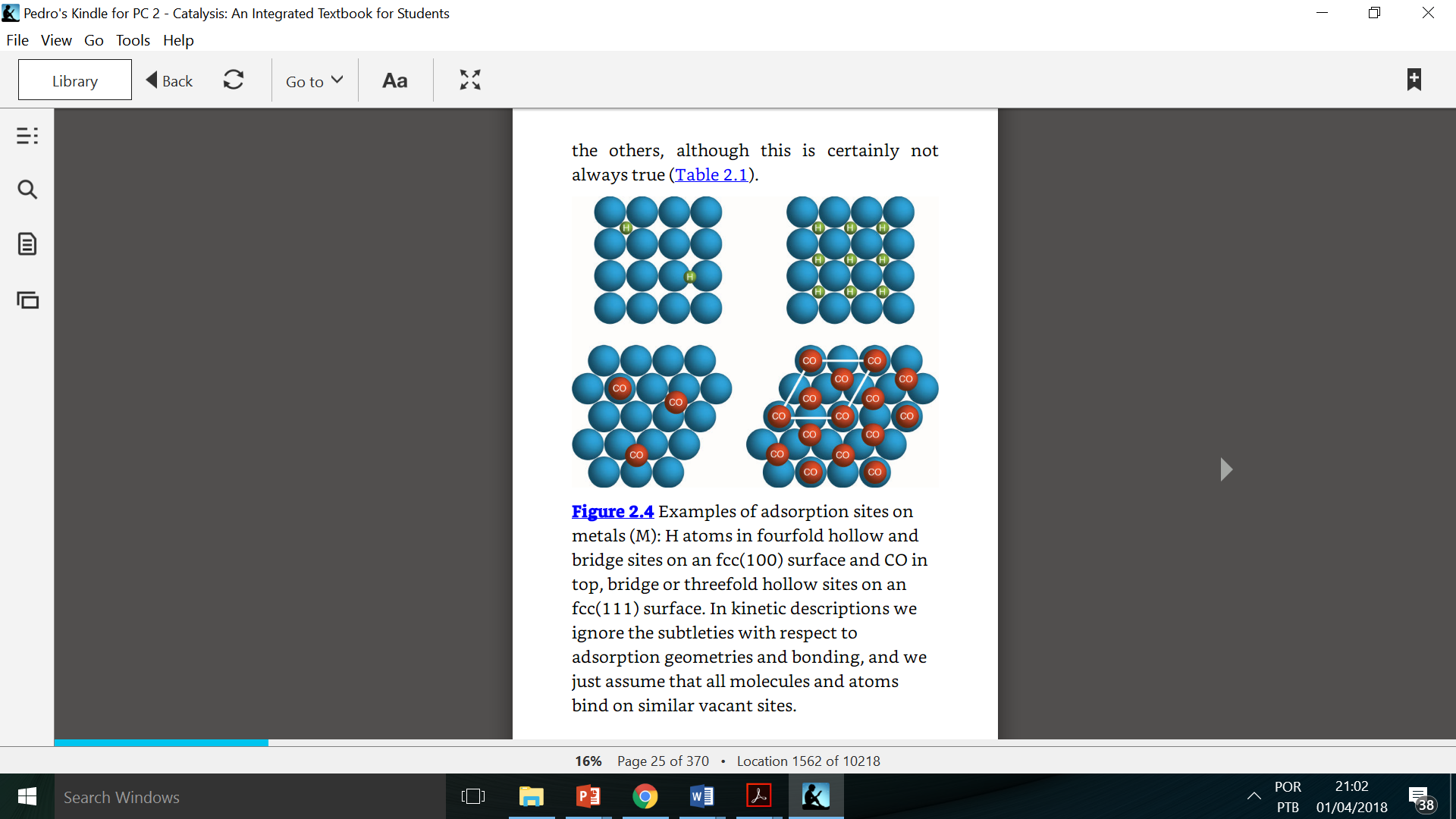 Processo de adsorção
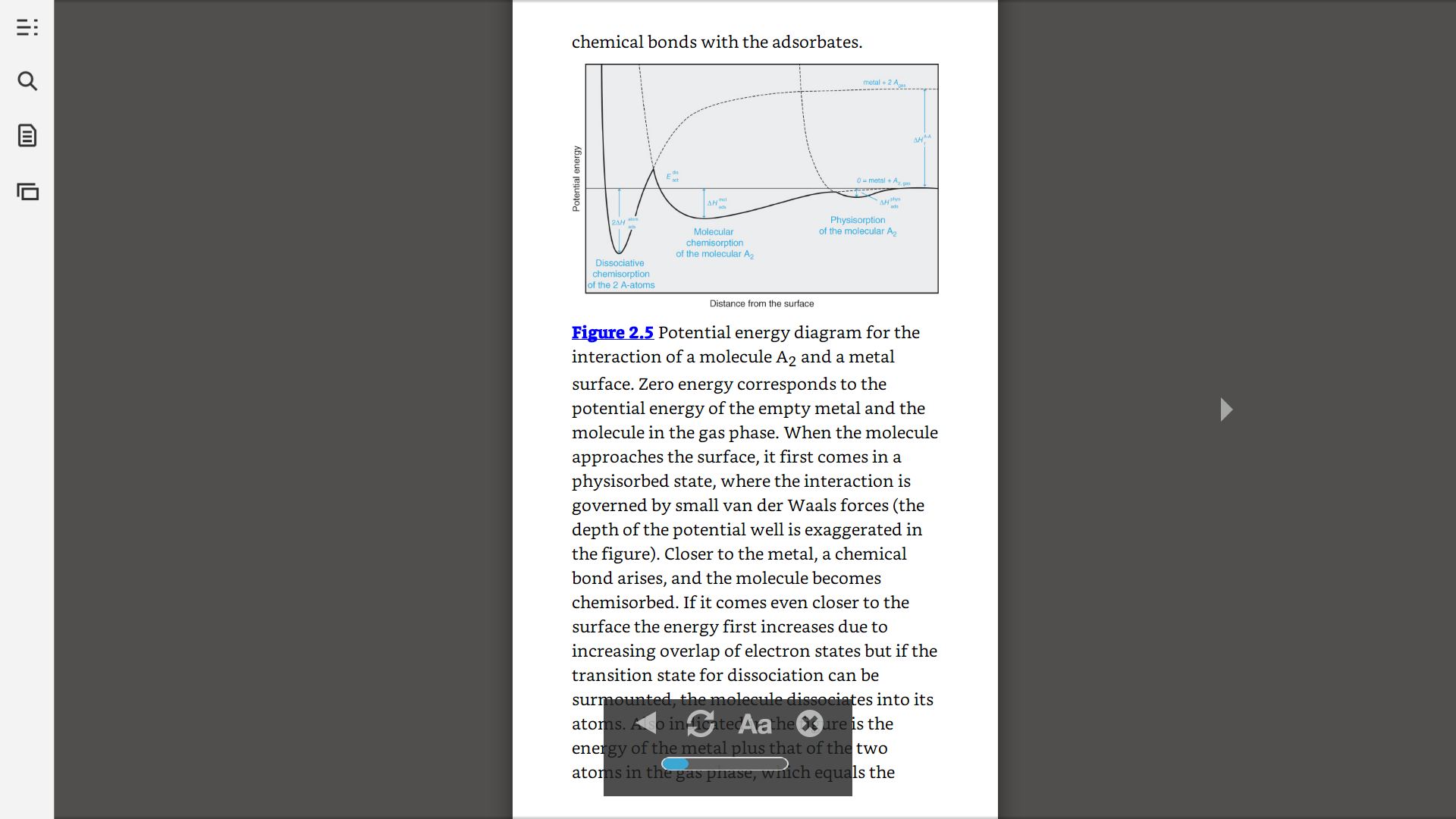 Estado de transição
Moléculas ativas
Processo de adsorção
Isotérmicas de adsorção

CO + *  CO*
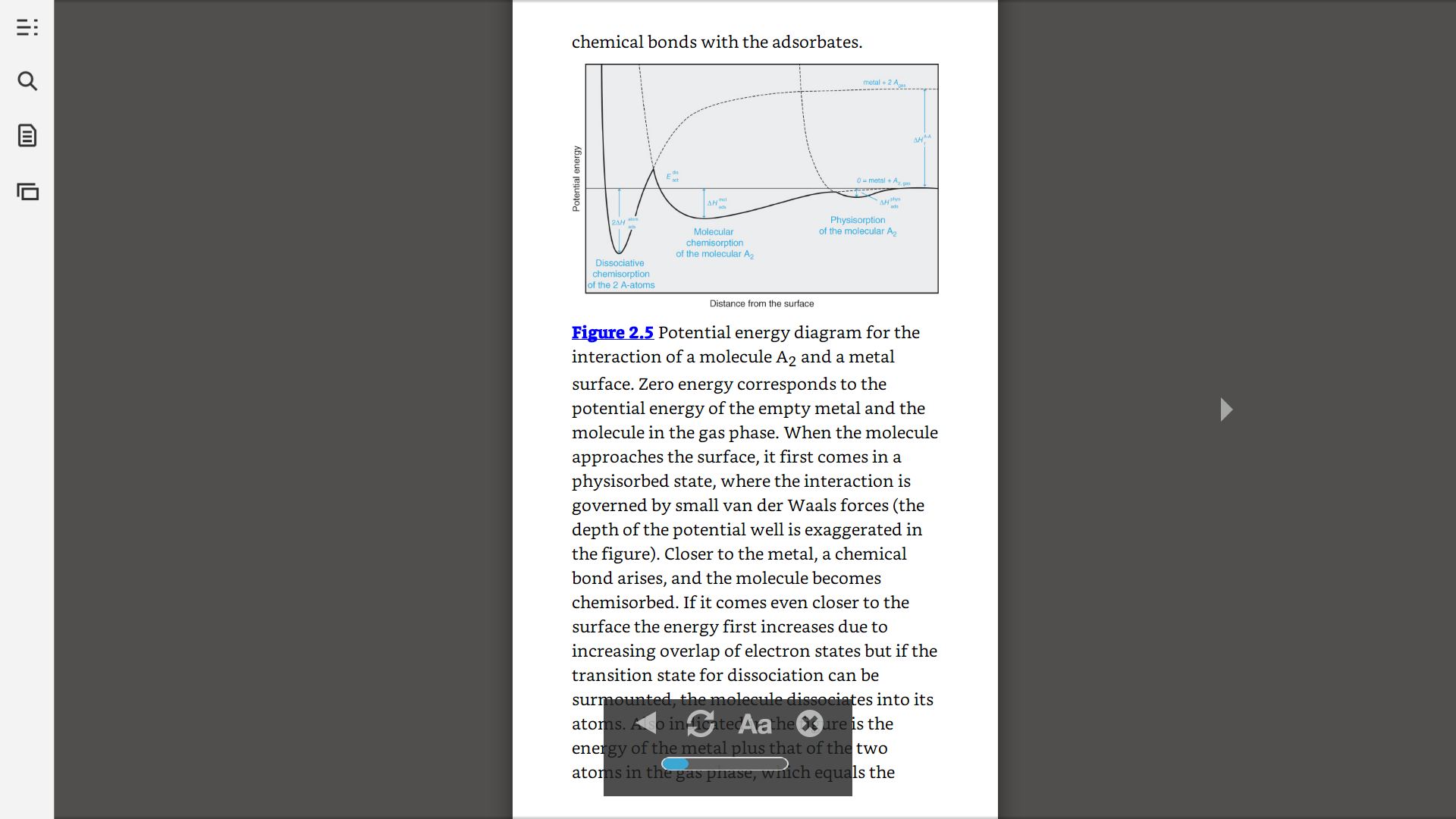 Isotérmica de Langmuir
Processo de adsorção
Locais disponíveis
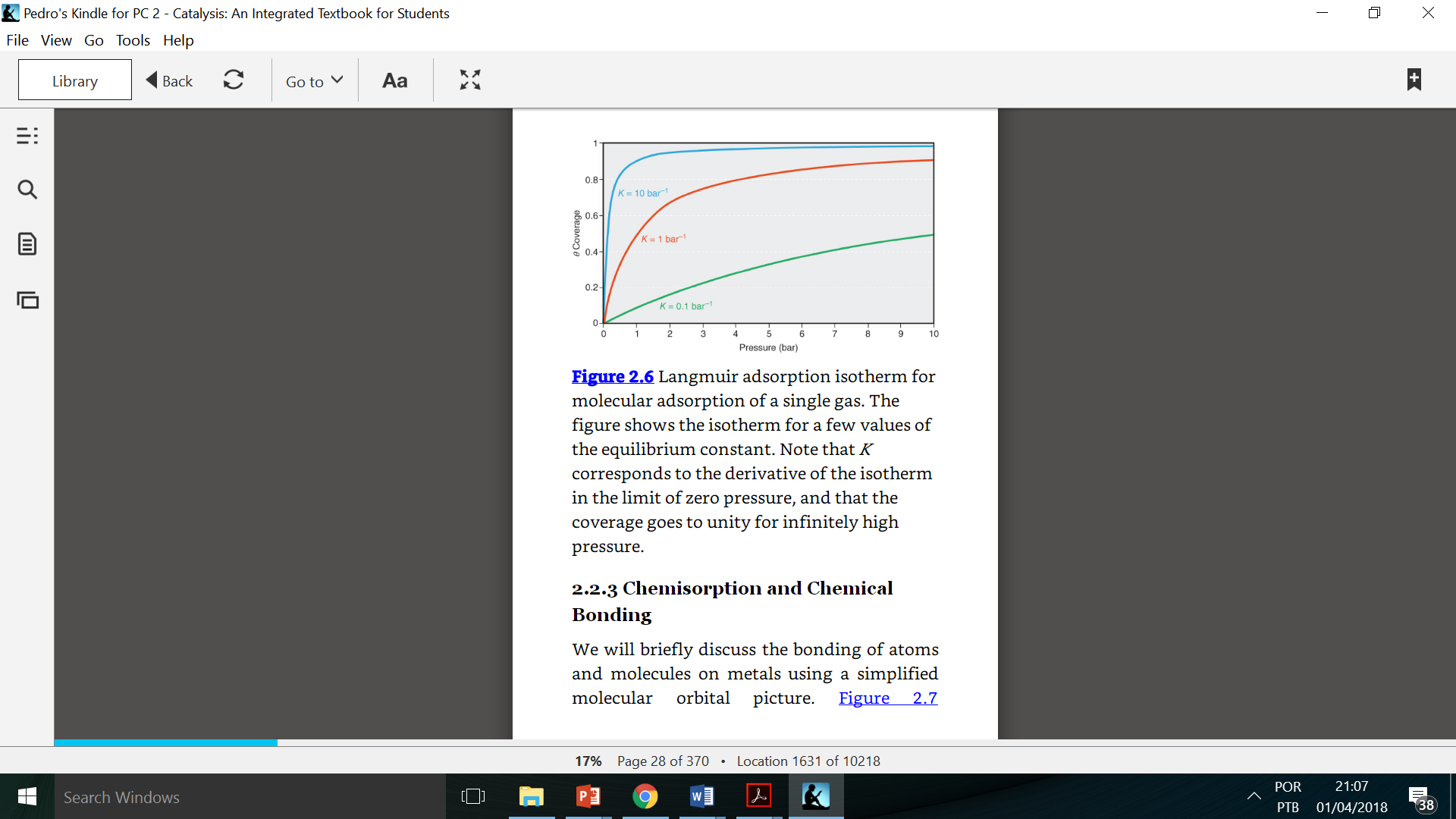 A constante de equilíbrio depende do tipo de superfície
Todos os locais de adsorção são idênticos e com a mesma constante equilíbrio
Não depende da % de cobertura. 
	O que na realidade não é bem assim....
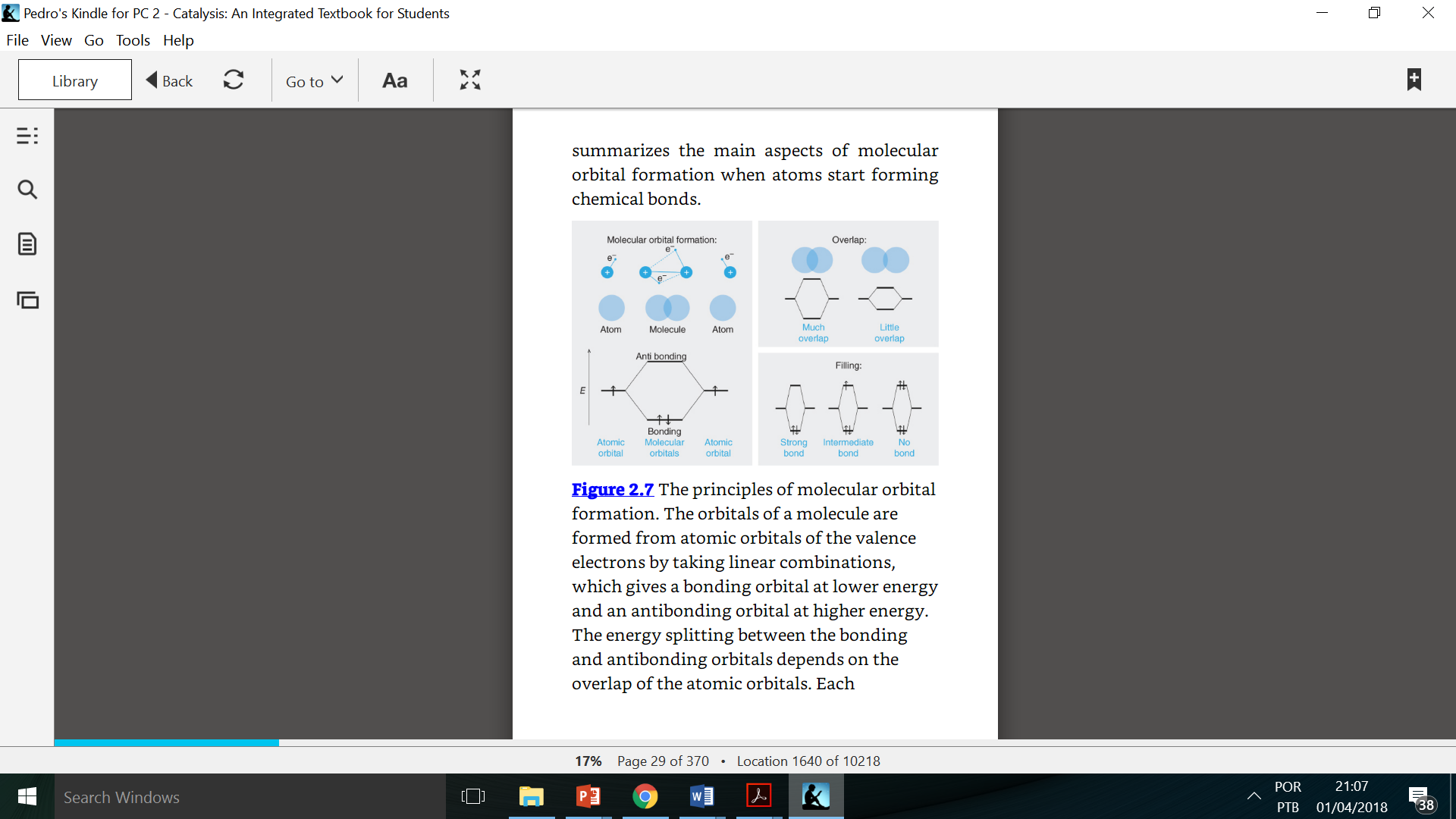 Quimiossorção

Nas moléculas que nós conhecemos fazem sobreposição das orbitais.

No entanto, no caso dos metais ¨bulk¨nós não temos um átomo de metal
Neste caso admite-se que o metal é uma ¨grande molécula¨ constituída por átomos desse metal
Assim considera-se que os todos estes átomos contribuem com elétrons de valência gerando uma banda quase continua de níveis de energia
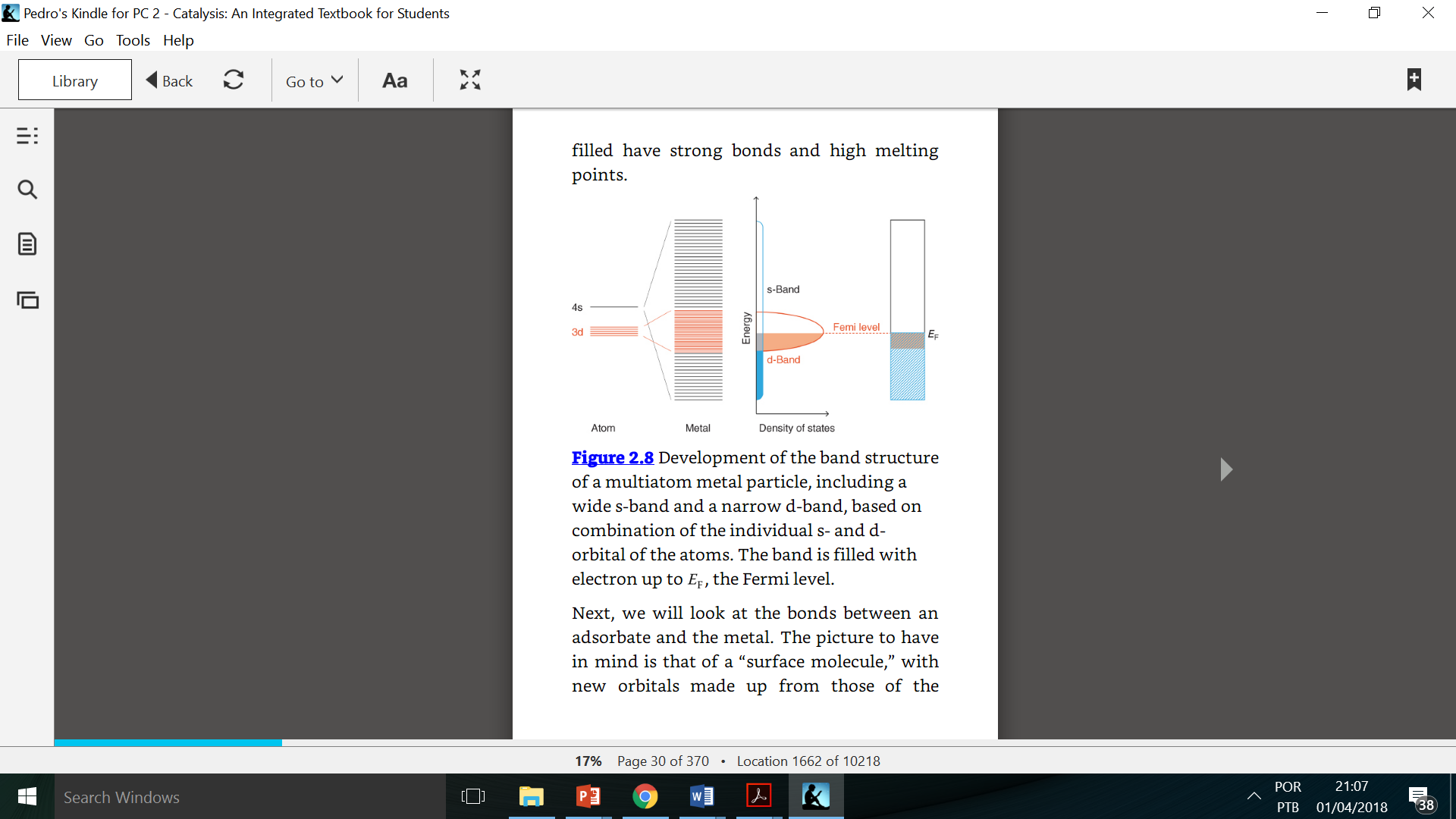 Quimiossorção

Estas bandas comportam-se de um modo bastante semelhante  as orbitais moleculares

Os orbitais d estão mais localizados entre os átomos dos metais
As bandas são preenchidas até ao nível de Fermi –  O nível de Fermi pode ser considerado um nível hipotético de um eléctron 

eq.HOMO (highest occupied molecular orbital
Enquanto os orbitais s estão mais deslocalizados e espalhados pelo metal e por isso se sobrepõem mais fortemente
Mas ele também define o LUMO (lowest unocuppied molecular oribital)
[Speaker Notes: In band structure theory, used in solid state physics to analyze the energy levels in a solid, the Fermi level can be considered to be a hypothetical energy level of an electron, such that at thermodynamic equilibrium this energy level would have a 50% probability of being occupied at any given time. The position of the Fermi level with the relation to the band energy levels is a crucial factor in determining electrical properties. The Fermi level does not necessarily correspond to an actual energy level (in an insulator the Fermi level lies in the band gap), nor does it require the existence of a band structure. Nonetheless, the Fermi level is a precisely defined thermodynamic quantity, and differences in Fermi level can be measured simply with a voltmeter.]
Quimiossorção

Quando ocorre a ligação da molécula com a superfície são formadas novas orbitais  - orbitais de adsorção.

Considerando um átomo e um eléctron no seu nível mais externo. 

À medida que  eléctron se aproxima da superfície começa a interatuar com os elétrons tanto do d com do s e eventualmente forma um novo set de orbitais que descrevem a ligação desse átomo à superfície do metal;
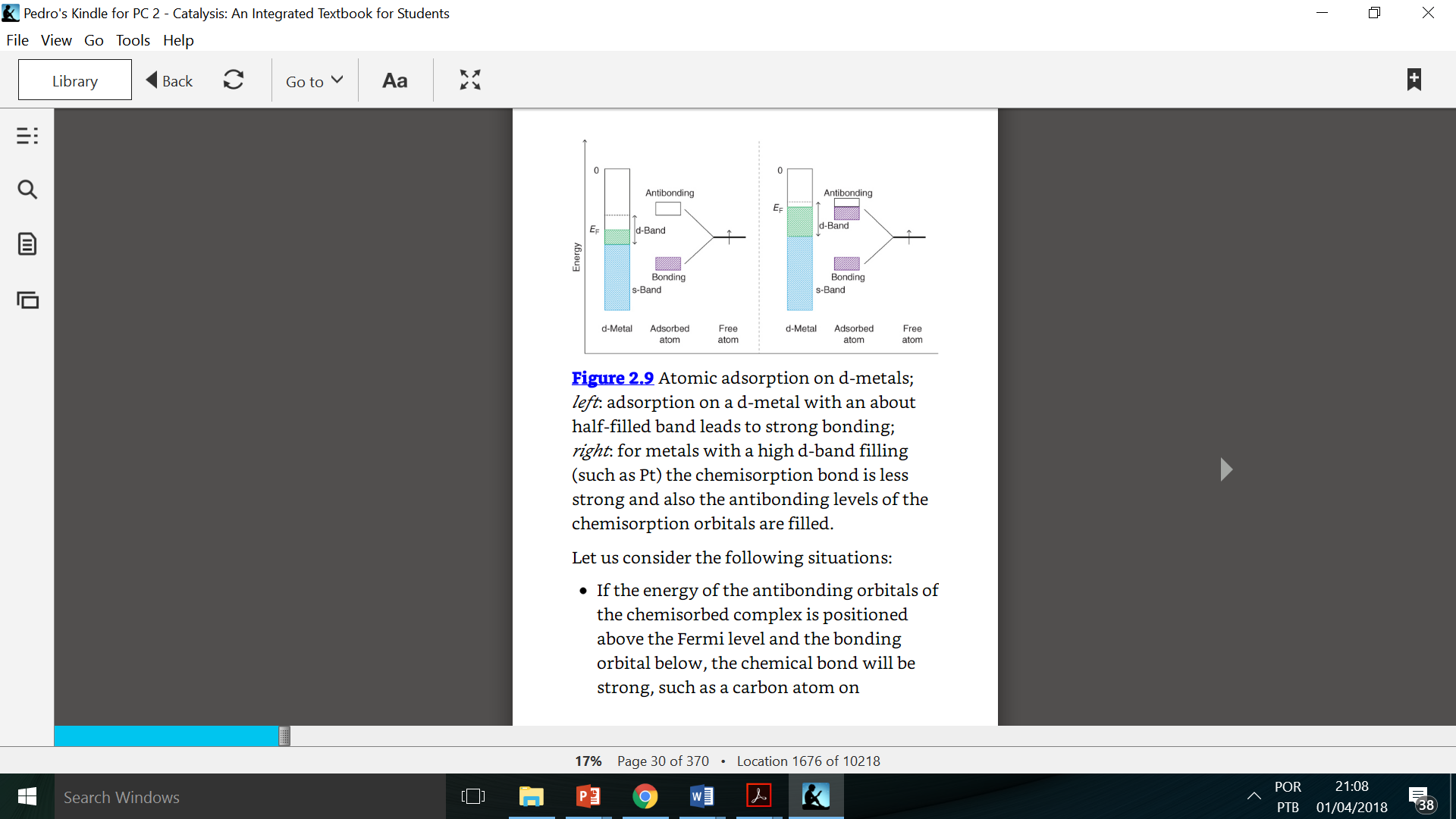 novo set de orbitais – Orbitais de adsorção
Quimiossorção

Este no set de orbitais é constituído por um orbital ligante e antiligante.

A posição deste orbitais em relação ao nível de Fermi vai influenciar dramaticamente o tipo de ligação. 

Isto é, influencia a troca de elétrons entre o metal e a molécula ligante e consequentemente na ocorrência ou não da reação
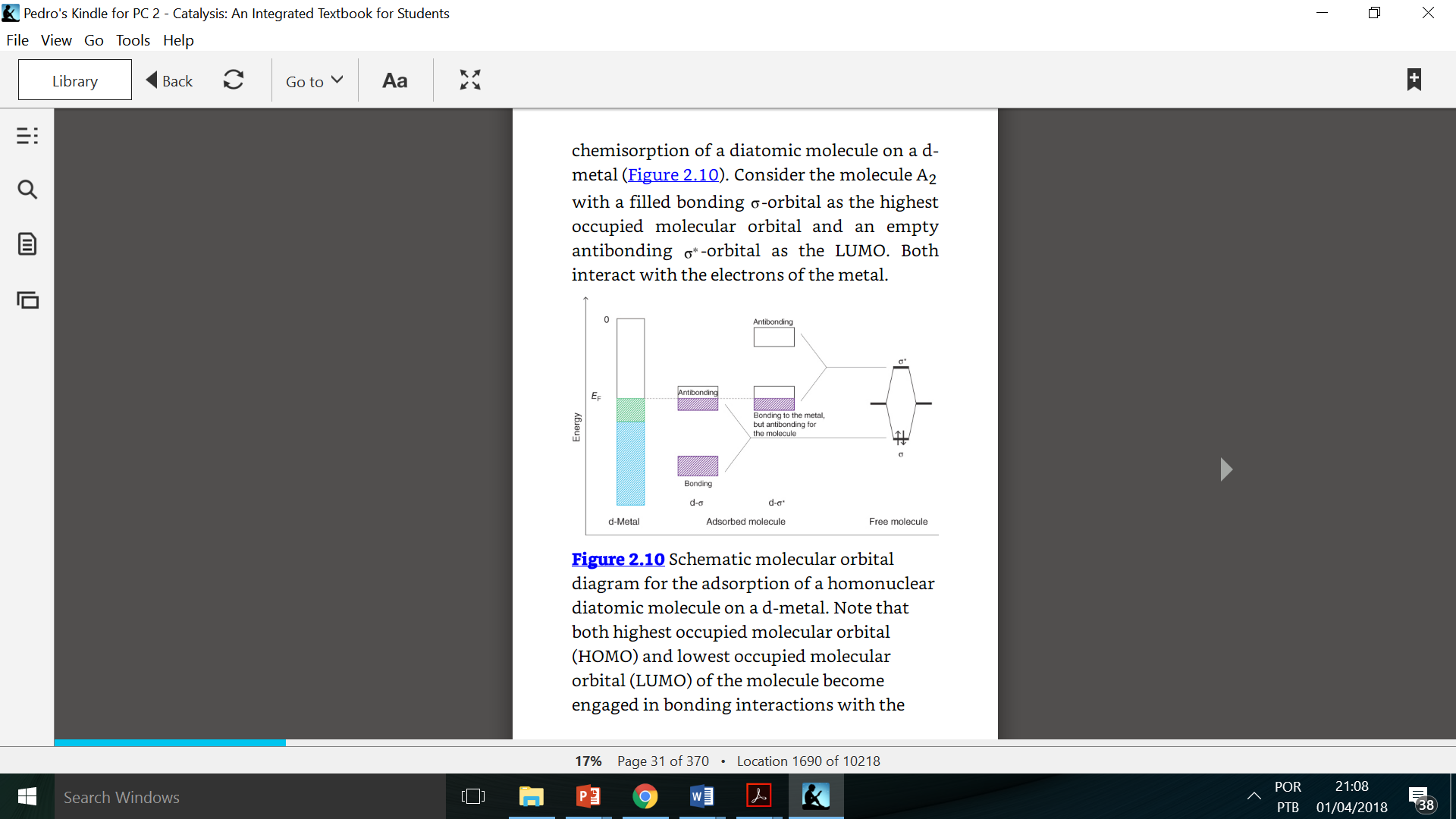 Quimiossorção

Por exemplo: 

Se a energia das orbitais antiligantes do complexo químico de adsorção formado estiverem acima do nível de Fermi e as ligantes abaixo. A ligação química será bastante forte e.g. C-Cr ou O-Fe

Se a interação entre a orbital atômica da molécula ligante com a banda metálica for fraca – baixa sobreposição -  a separação entre orbitais ligante e antiligante será mínima e fará com que ambos estejam abaixo do nível de Fermi – repulsão
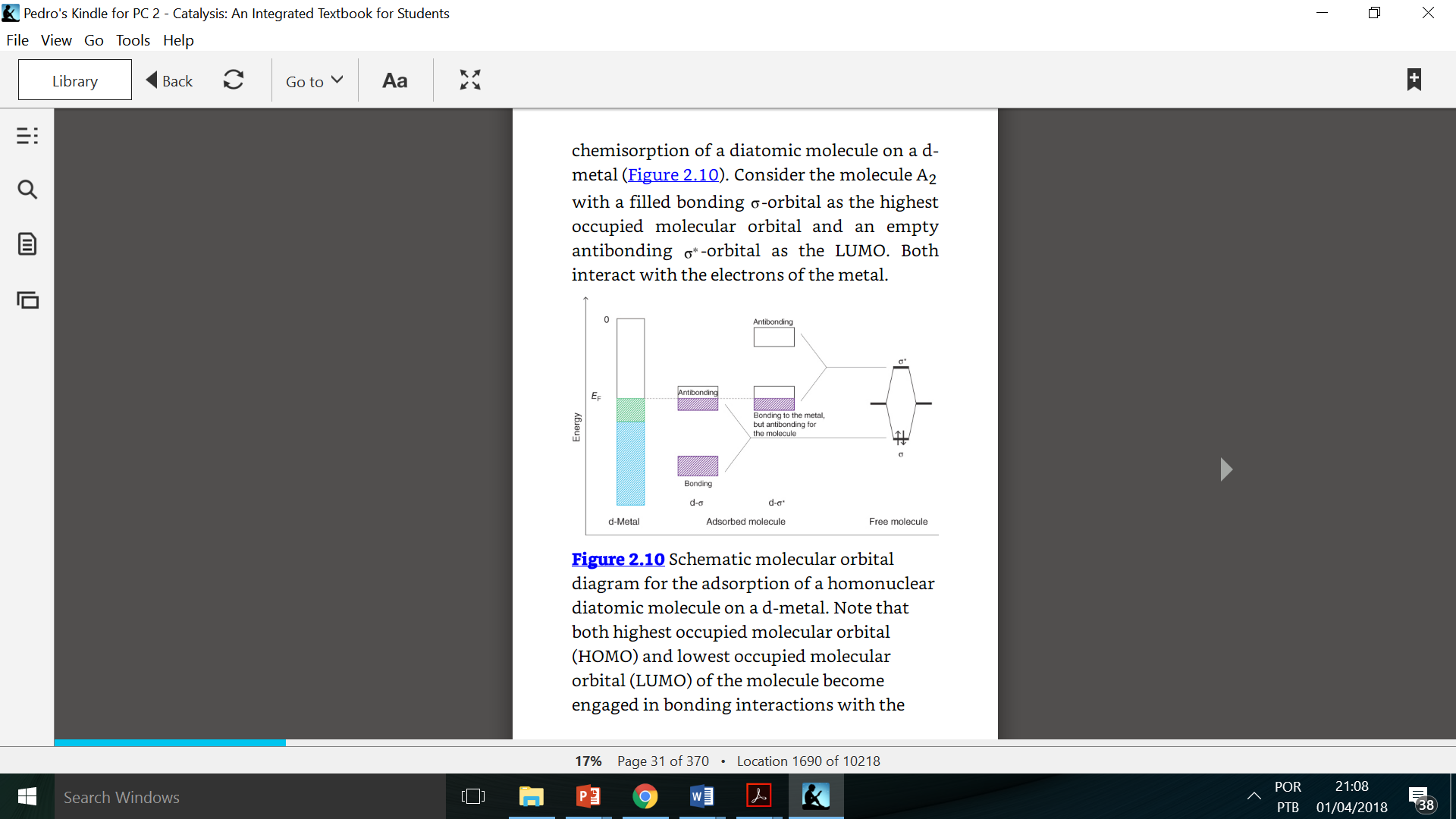 Quimiossorção

Por exemplo: 

O caso intermediário resulta quando a orbital antiligante de adsorção se encontra ligeiramente abaixo do nível de Fermi -  interação moderada entre as orbitais atômicas e a superfície do metal 

Neste caso a catalise será favorecida
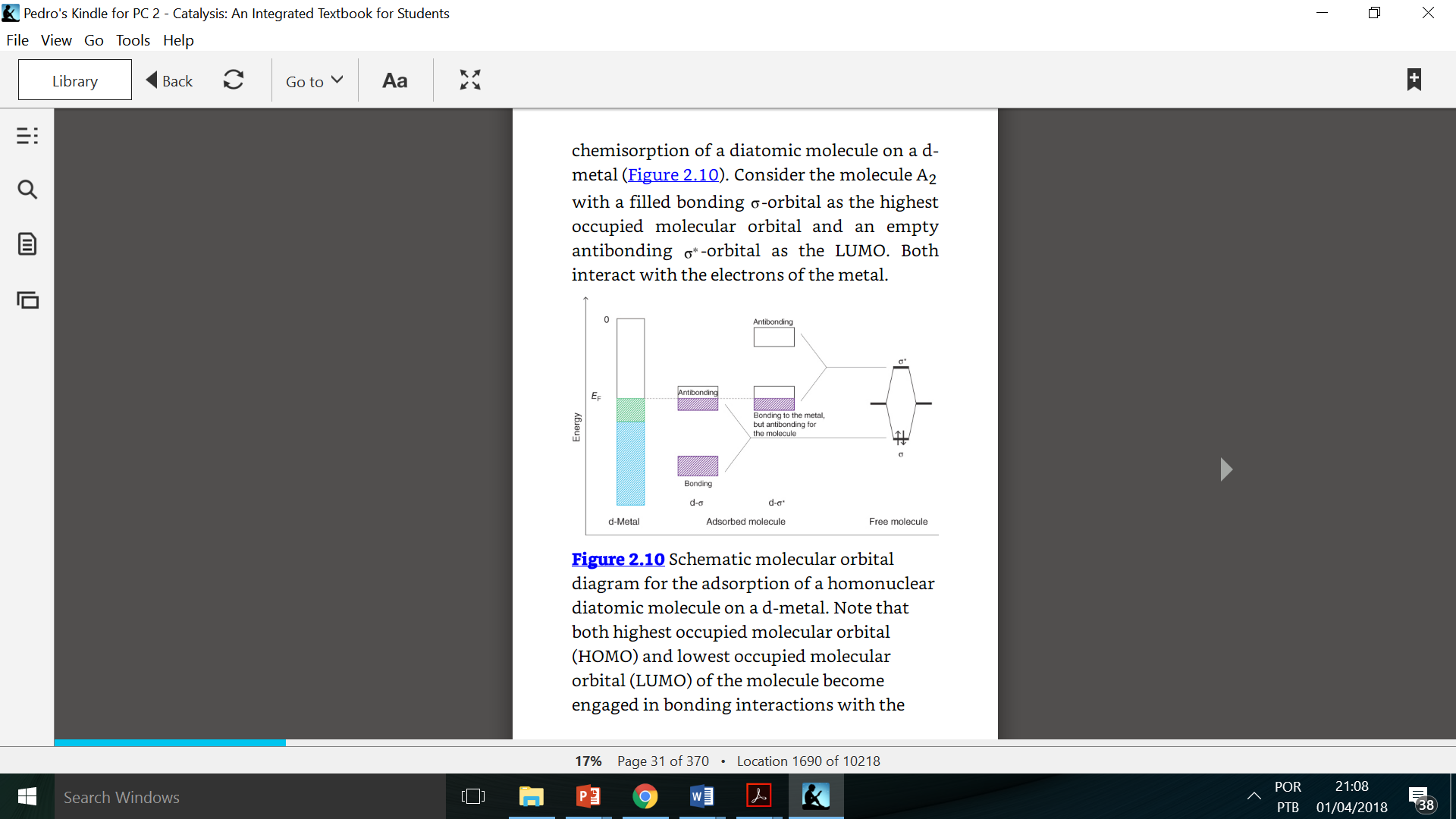 Orbitais de adsorção
Quimiossorção
Quimiossorção

Set de orbitais de adsorção a partir da orbital molecular  de A2

Set de orbitais de adsorção a partir da orbital molecular * A2

Todas orbitais  de adsorção formadas serão preenchidas se estiverem abaixo do nível de Fermi (Ef)
Molécula A2
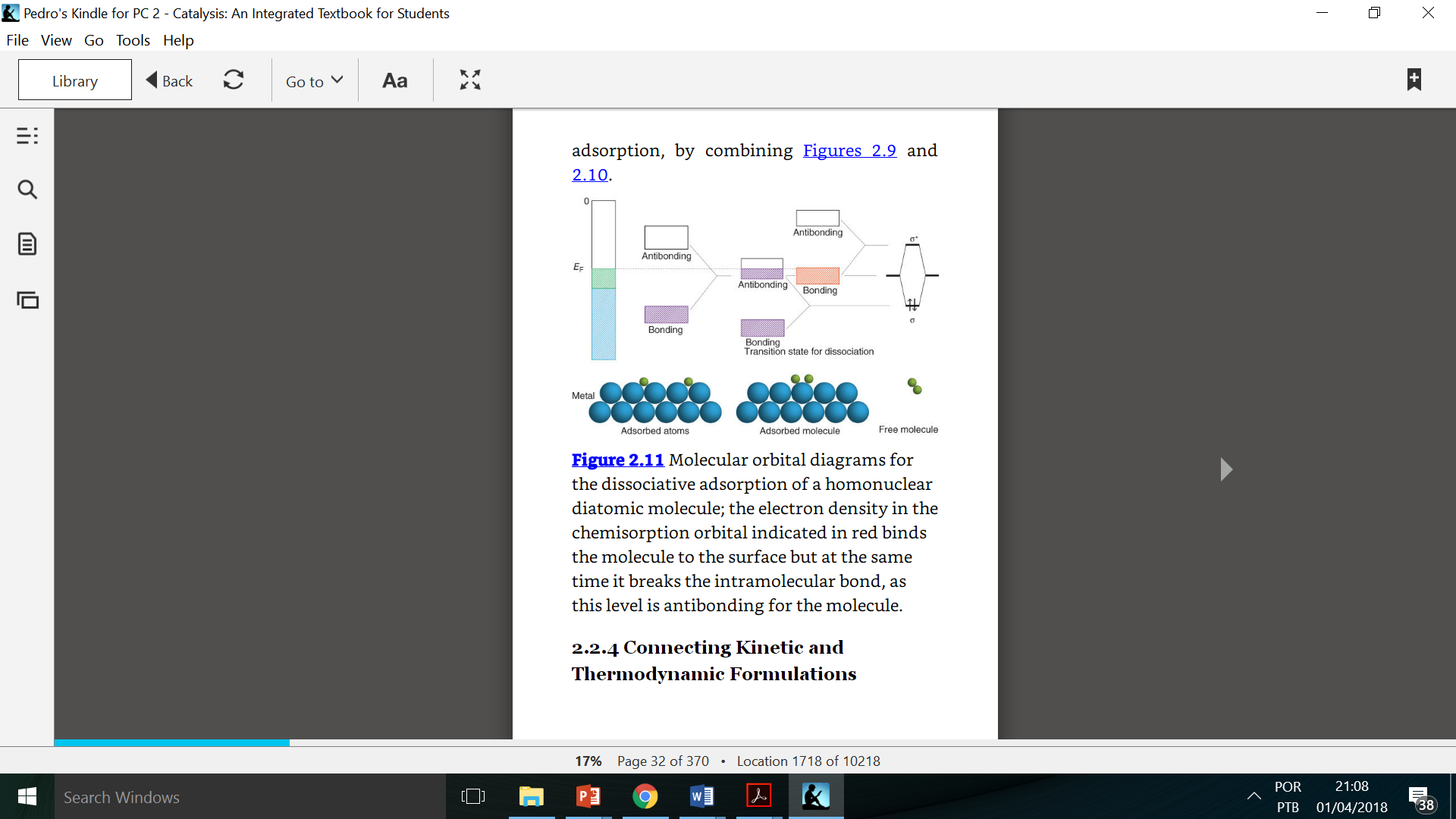 A interação destas orbitais com a banda d liga não só aumenta a ligação da molécula ao metal com enfraquece a ligação entre A2
O que facilita a dissociação da molécula – ocorre durante o estado de transição
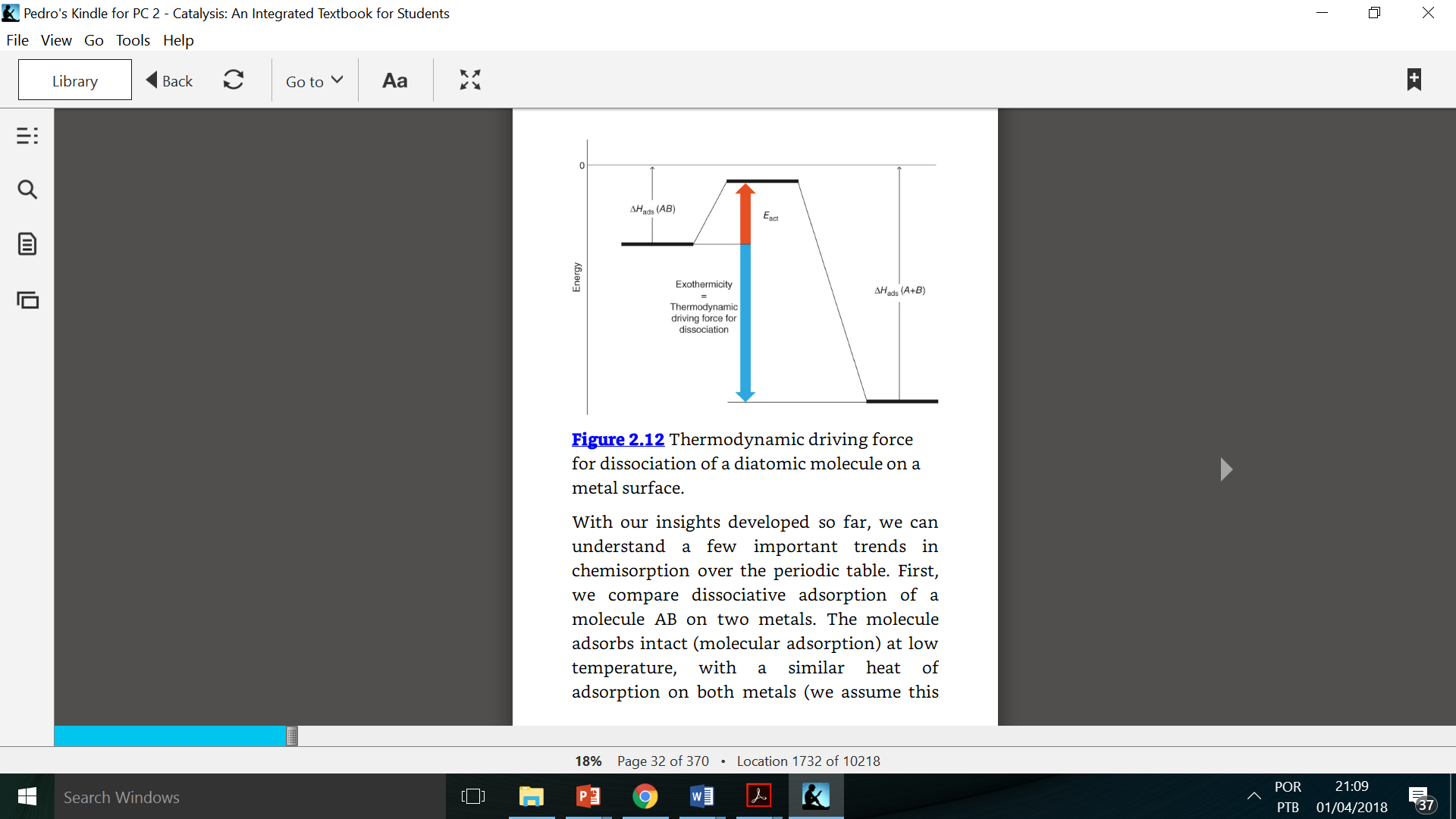 Correlação entre cinética e termodinâmica – estado de transição


Dissociação de AB depois de adsorver na superfície implica a passagem de uma barreira de ativação.

A força motriz para reação é força da ligação entre os átomos e superfície do metal – tem de ser maior que a força existente entre os átomos.
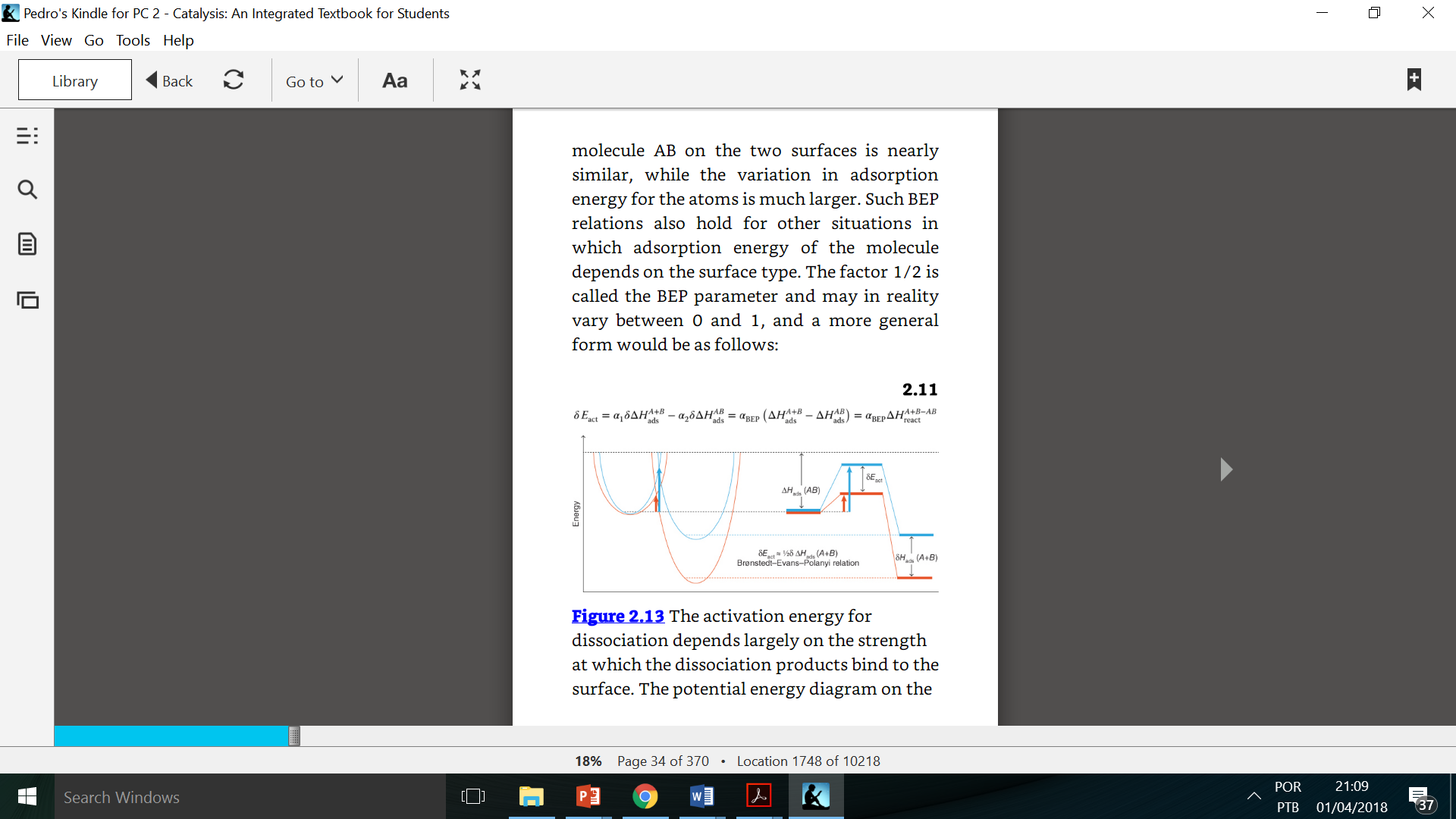 Correlação entre cinética e termodinâmica – estado de transição

Correlação entre a energia de ativação de uma reação química com a variação de entalpia que ocorre durante todo o processo.
A adsorção da mesma molécula a dois metais diferentes é praticamente a mesma. No entanto, a variação de energia para os átomos é completamente diferente.
Bronsted-Evans-Polanyi (BEP) – correlação que depende do tipo de superfície.
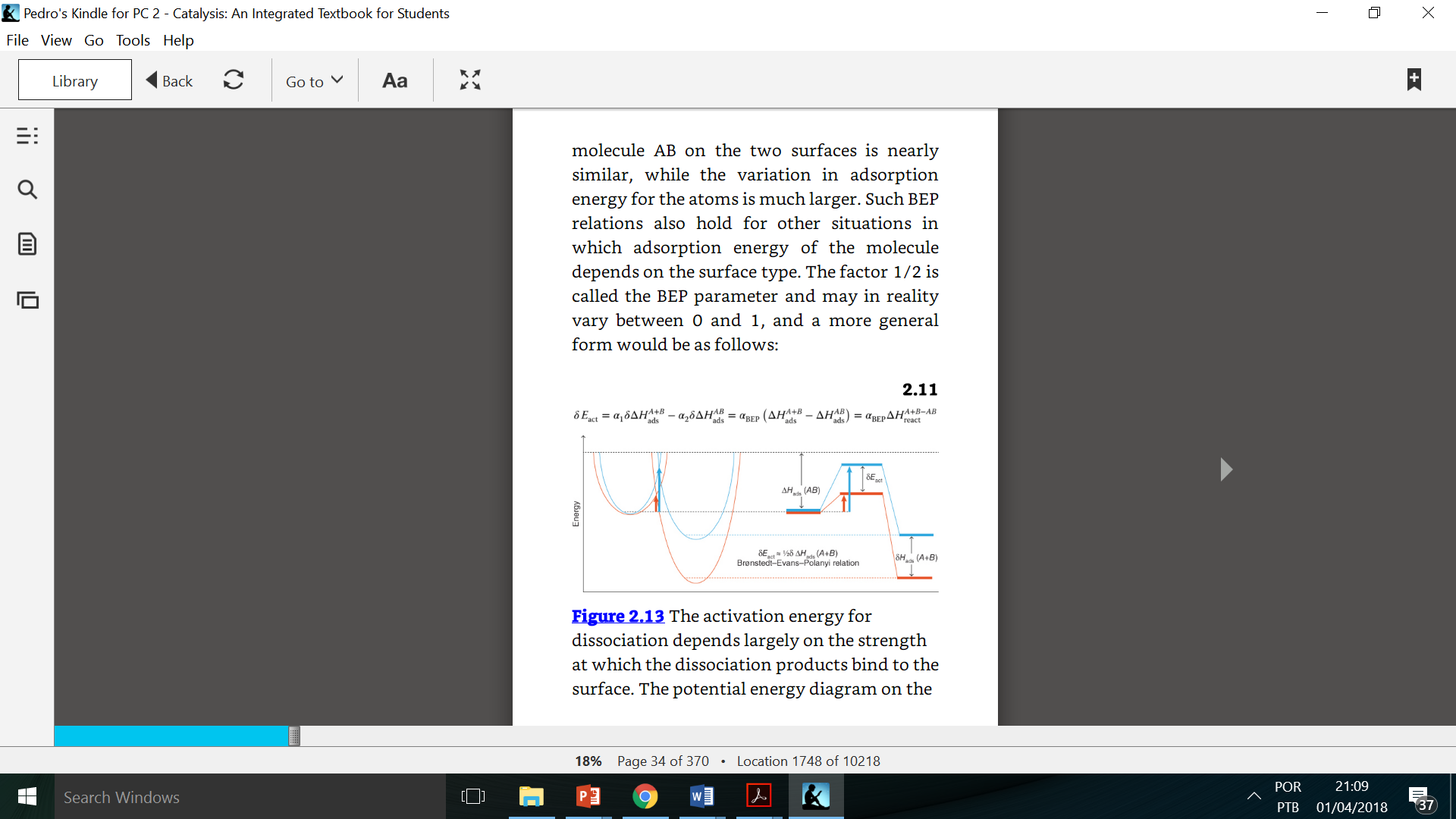 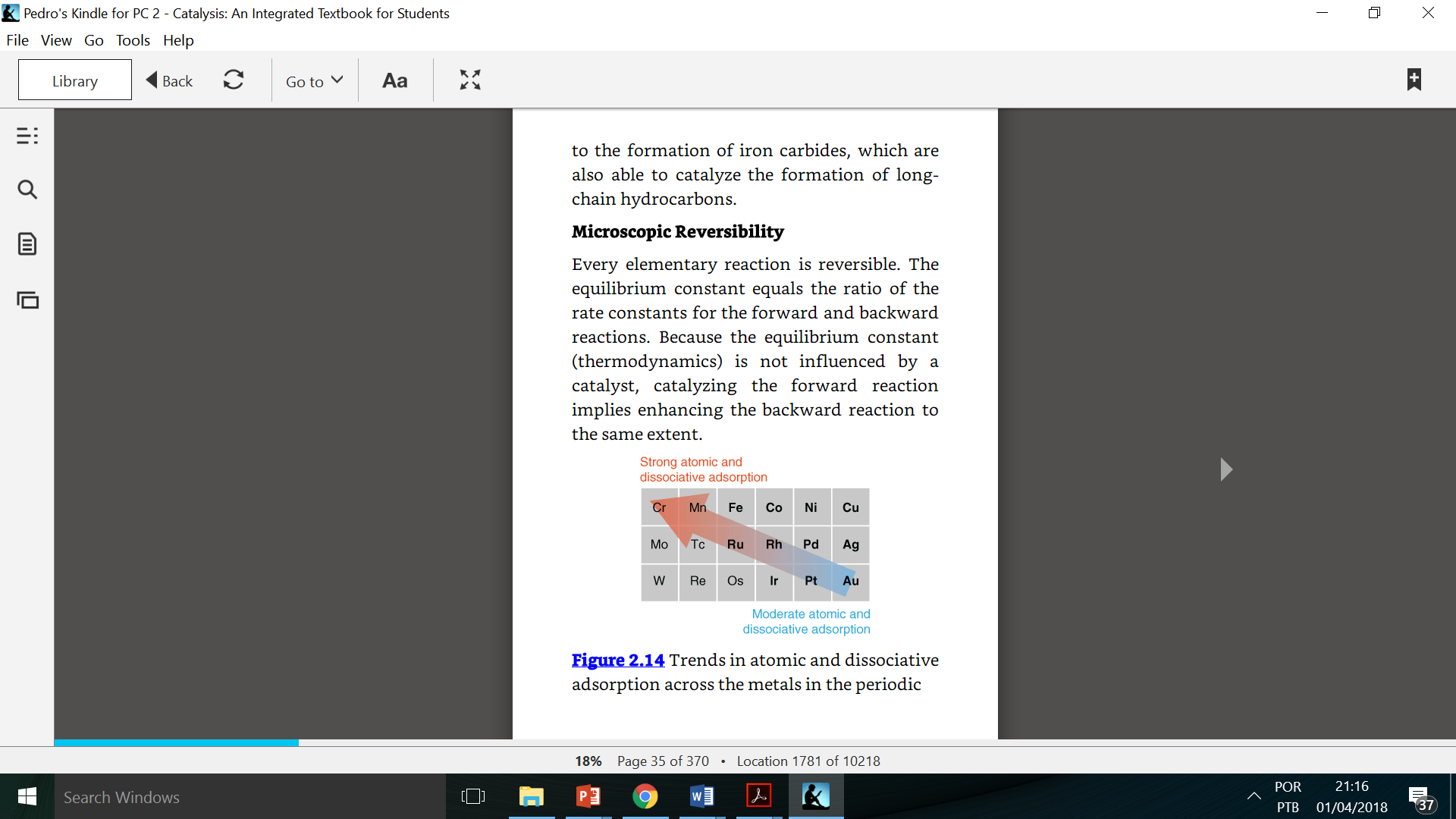 Correlação entre cinética e termodinâmica – estado de transição


Diagonal – orbitais totalmente preenchidos d10 – d5 

A medida que o número de elétrons diminui a energia de ligação de átomos  H, C, N, O aumenta 

À medida que subimos no grupo a energia de ligação aumenta – átomos estão são menores e o overlapping das orbitais é maior

Como consequência desta tendência periódica a dissociação é mais fácil em consequência  do menor preenchimento e da diminuição do raio atômico
Co
Fe
Ni
Cu
CO/H2
CO/H2
CO/H2
CO/H2
CnH2n+2
CnH2n+2
CH4
MeOH
curtos
longos
39
Catálise Homogênea
O catalisador é solúvel e está na mesma fase que o substrato
Todos os centros ativos são iguais (bem definidos) e estão disponíveis para a catálise
Elevada atividade (baixa concentração de catalisador)
Elevada seletividade para a formação do produto desejado 
Mecanismos de reações conhecidos ou fácil de serem estudados
Baixa estabilidade térmica (podem decompor em <200oC)
Difícil separação do produto e reutilização do catalisador
Ex.: ácidos, bases, complexos metálicos e organometálicos, moléculas orgânicas, enzimas, etc.
Modo de ação de um catalisador
(Catalisador = Complexos de metais de transição):


Adsorção em catálise heterogêna 
=
 coordenação ou associação em catálise homogêna


A coordenação a um metal de transição aproxima os reagentes promovendo a reação

A coordenação a um metal de transição ativa o substrato para reações subsequentes 

A coordenação de um substrato a um metal de transição facilita o ataque nucleofílico
Sistemas cataliticamente ativos devem possuir sítios de coordenação vacantes ou serem capazes de gerá-los em uma etapa inicial de dissociação.
É importante conhecer os princípios  da química organometálica
É a área da química que trata dos compostos que contém pelo menos uma ligação metal-carbono.
Em catálise, mesmo que o catalisador não seja um compsoto organometálico, certamente os intermediários em reações catalíticas serão:
Intermediário
organometálico
Catalisador de Wilkinson
inorgânico
Catalisadores organometálicos
CO
Cl
LIGANTES 
AUXILIARES
FRAGMENTOS REATIVOS
Centro 
metálico
Ligantes nitrogenados,
fosfinas
ciclopentadienila
R2C=CR2
Fragmentos orgânicos
saturados e insaturados: 
-Benzeno
-alquil, -alquenos, -alquinos,
-dienos, - nitrilas, CO, H-, etc.
PR3
-H
estabilização
Parâmetros eletrônicos e estéreos governam a estabilidade e a labilidade de compostos organometálicos (efeito trans, ângulo de cone….)
ativação
Classificação dos ligantes segundo o número de elétrons doados
Contagem de elétrons: regra dos 18 elétrons
Tabela: Ligantes, contagem de elétrons (contagem covalente) e hapticidade:
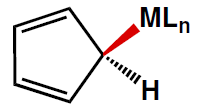 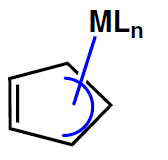  C-R
 =hapticidade
Classificação dos ligantes segundo o número de elétrons doados
Tabela: Ligantes, contagem de elétrons (contagem covalente) e hapticidade:
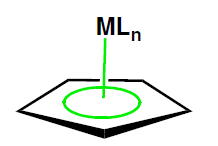 5-
Cp
Cp*
MeCp
6-
7-
8-
Por que 18 elétrons?
t1u
*
*
a1g
Diagrama de OM qualitativo
t1u
p
Em complexos octaédricos,  existem 9 orbitais moleculares ligantes e não-ligantes 




A estabilidade depende da natureza da ligação!
a1g
s
eg*
o
eg t2g
t2g
d
eg
 t1u 
a1g
M
6 L
eg
t1u
a1g
ML6
45
46
Descrição das ligações em organometálicos
Os ligantes são classificados segundo a simetria e a energia dos seus orbitais HOMO e LUMO em:
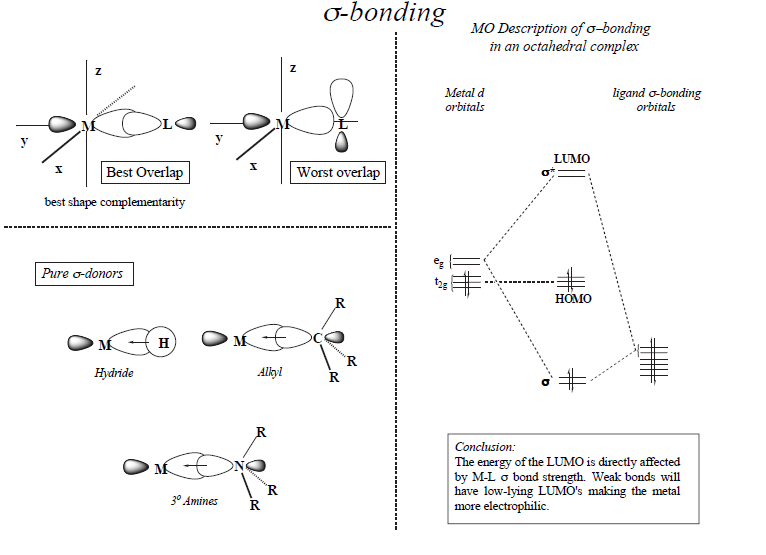 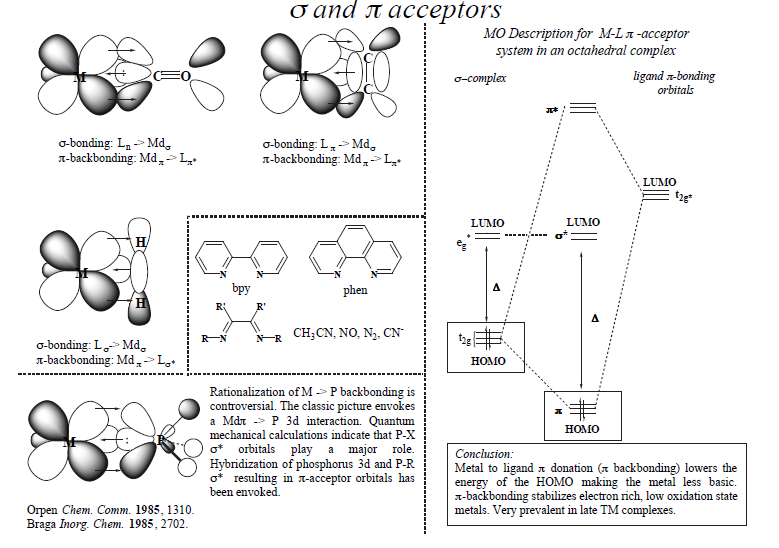 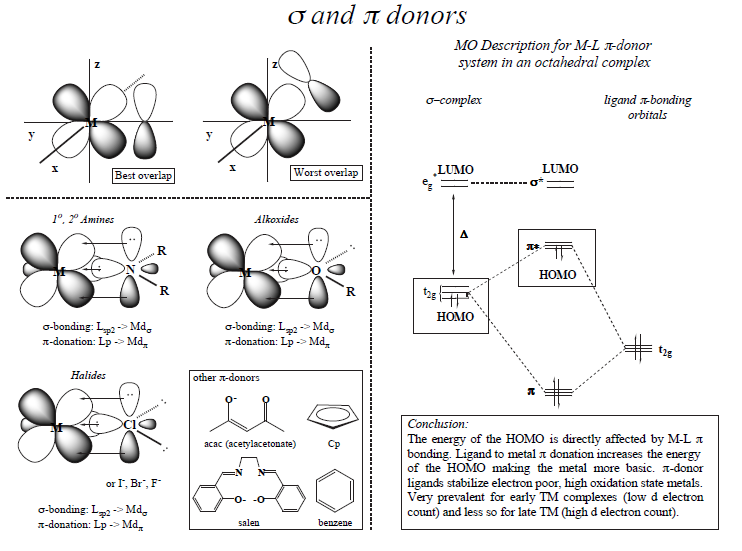 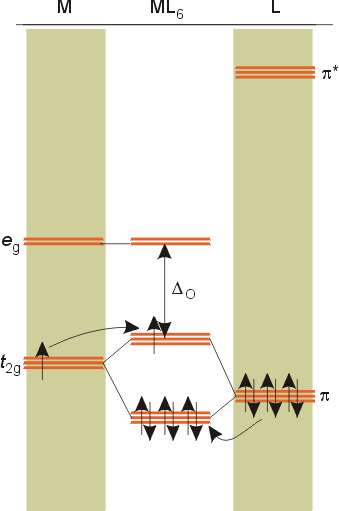 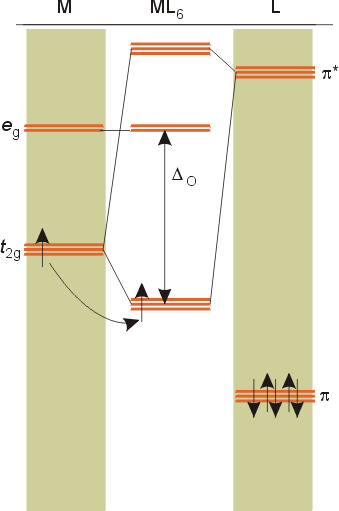 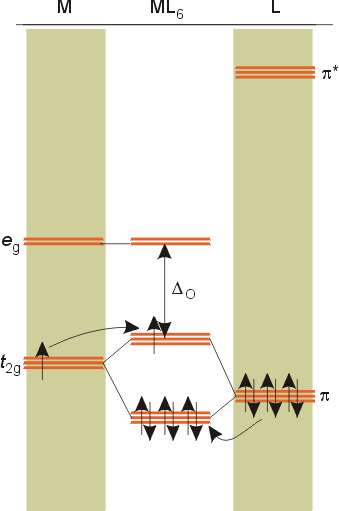 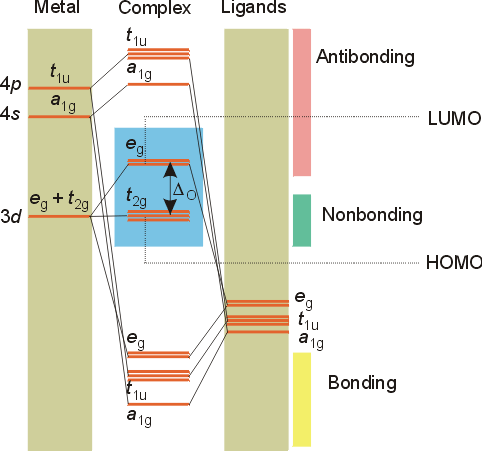 LUMO
HOMO
Complexos octaédricos com ligantes -receptores obedecem a regra dos 18 elétrons
t1u
*
*
a1g
t1u
Diagrama de OM qualitativo
p
t2g
a1g
s
18 elétrons ocupam os orbitais moleculares ligantes: 18 elétrons é a configuração eletrônica mais estável.

Ex. Cr(CO)6 é estável ao ar.

 >18 elétrons ocupariam os orbitais moleculares antiligantes: complexos instáveis

<18 elétrons adquirem facilmente elétrons extra por meio de reações

eg*
eg t2g
o
d
eg
 t1u 
a1g
t2g
M
6 L
eg
t1u
a1g
ML6
47
Para complexos ML5 (bipirâmide trigonal) e ML4 (tetraédricos): 18 elétrons é a configuração eletrônica mais estável
*
a1g
a1
t2
*
*
Diagramas de OM qualitativos
p
p
s
s
t

e’’
d
d
e
e’
M
M
5 L
4 L
2a’ +a2’’ + e’’
a1 + t2
ML5
ML4
Ex.: Ni(CO)4
48
Ex.: Fe(CO)5
Complexos octaédricos com ligantes -doadores não obedecem a regra dos 18 elétrons
eg*
eg*
Diagrama de OM qualitativo
o
t2g
*
o
t2g antiligante, complexos estáveis com 
<  18 elétrons
Baixo Do,  complexos estáveis com 
até 22 elétrons 

Ex.:  TiVI (12 elétrons)
ZnIII (22 elétrons)
eg t2g
t2g
t2g

M
t2g
Complexo
-doador
6 L
Complexo
-doador
49
Complexo quadrado planar, d8, ligante campo forte formam complexos de  16 elétrons
Diagrama de OM qualitativo
p
*
s
dx2-y2
16 elétrons é a configuração eletrônica mais estável
dz2
d
dxz, dyz
dxy

M
4 L
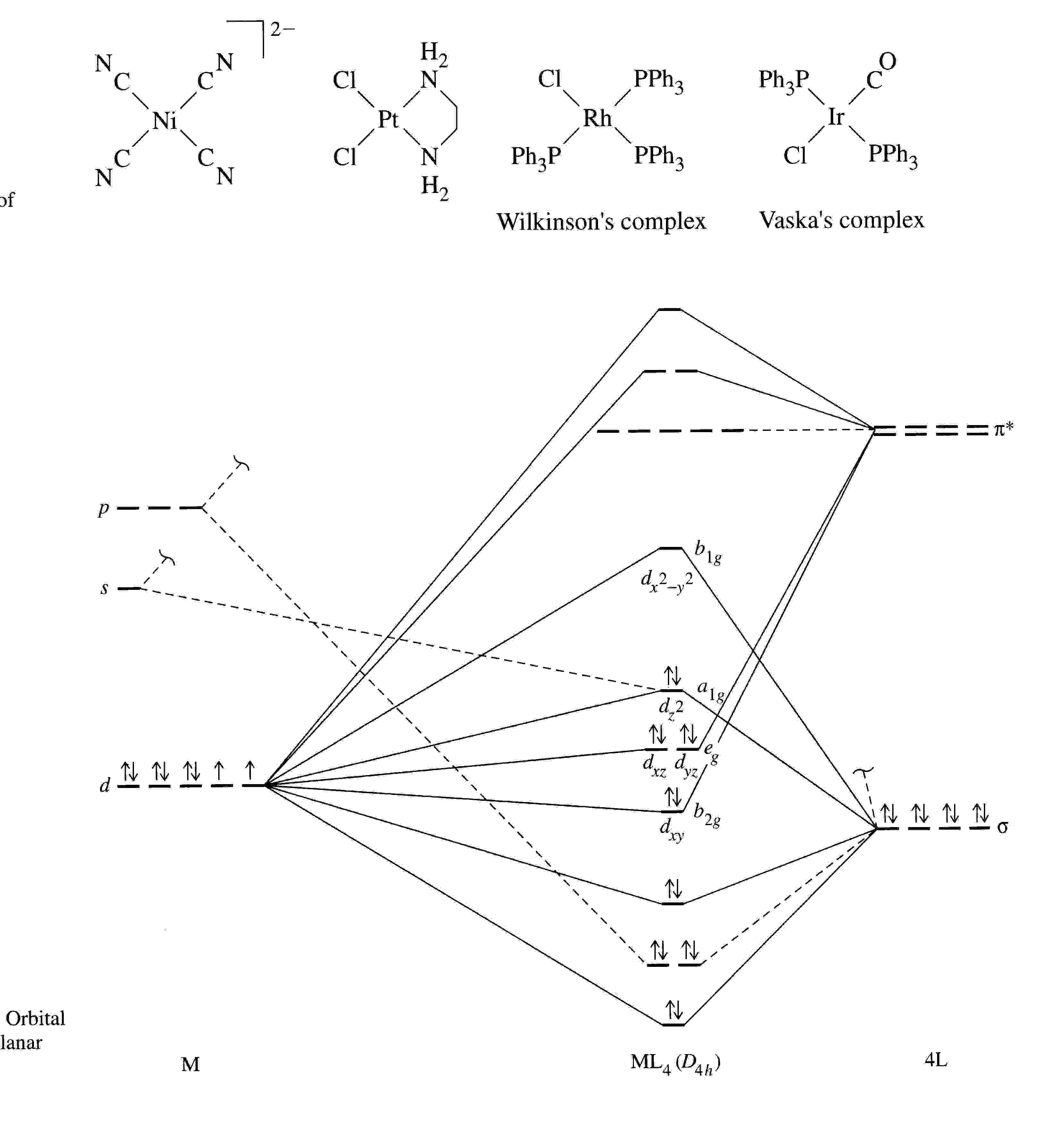 ML4
Cat. Wilkinson
Cat. Vaska
50
51
Para modular a reatividade…
Fosfinas (PR3) , Fosfinitos(POP(R2)), Fosfitos (POR3)
É possível modular propriedades eletrônicas
 e estéreas pela variação do grupo R
R =	Me, Et,
 	nPr, iPr, 
	t-Bu, Ph...
52
Para modular a reatividade…
Efeito eletrônico (Tolman)
Eletronegatividade do grupo R
Caráter - aceptor da fosfina
Efeito estéreo (angulo de cone)
Estabilidade e labilidade são modulados pelo volume do grupo R
Ângulo de cone, 
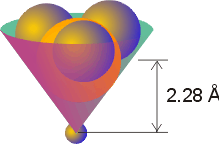 53
Previsão de reatividade e mecanismo
A preferência de um átomo metálico por uma geometria particular e uma determinada contagem de elétrons normalmente não é tão forte que impeça a formação de outras.

Complexos organometálicos perdem ou ganham ligantes, formando transitoriamente outras geometrias e configurações.

Em catálise, complexos de 18 elétrons não são desejados:

-precursores catalíticos
-estados de repouso em ciclos catalíticos
-ou apenas uma proposta ruim!
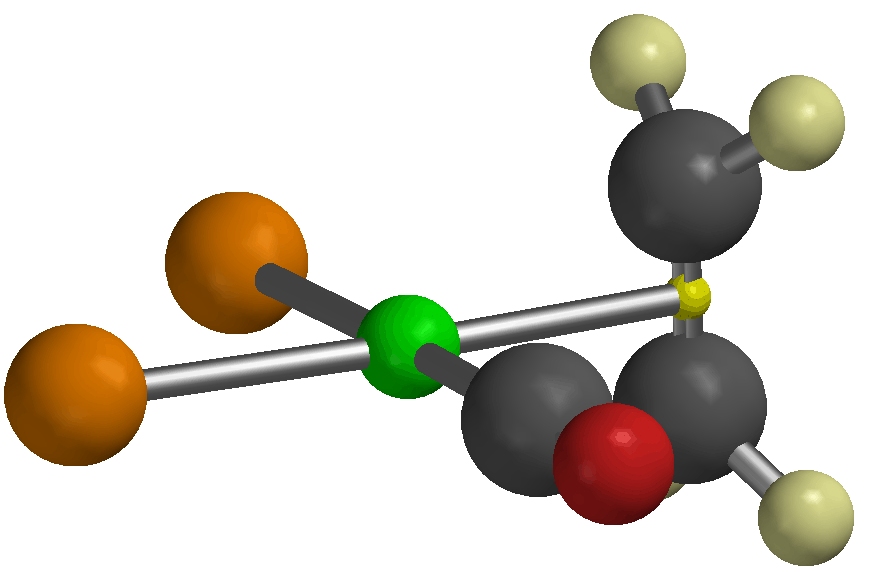 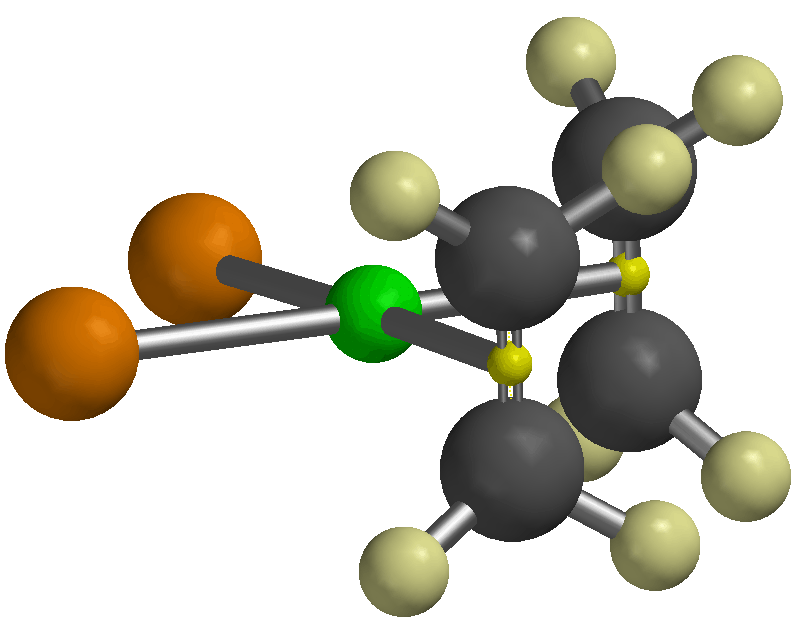 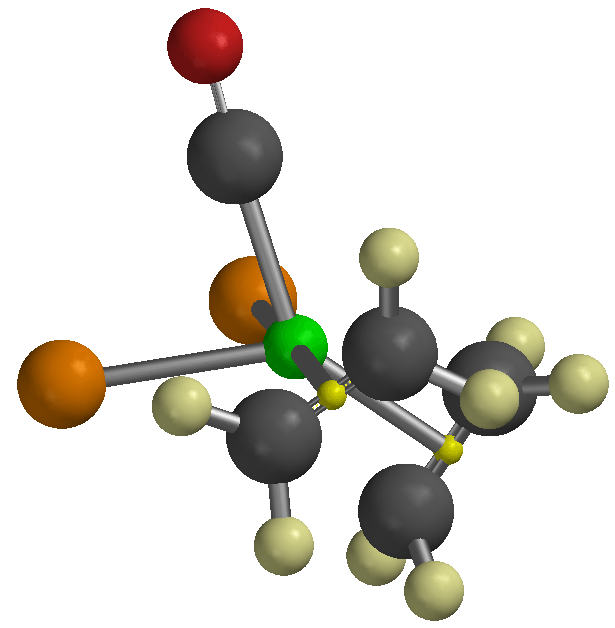 54
16-e PdII
16-e PdII
18-e PdII
Previsão de reatividade e mecanismo
Reação de substituição:
Pd………..10 e-
2 C2H4…2 x 2 e-
2 Cl…….2 x 1 e-
Total = 16 e-
1) Mecanismo  associativo:
Previsão de reatividade e mecanismo
2) Mecanismo dissociativo:
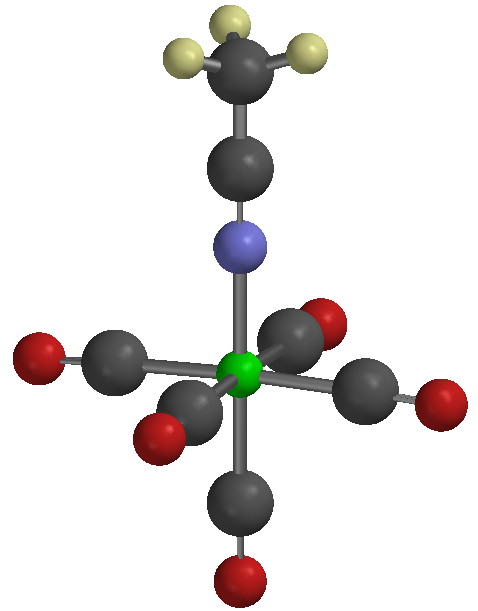 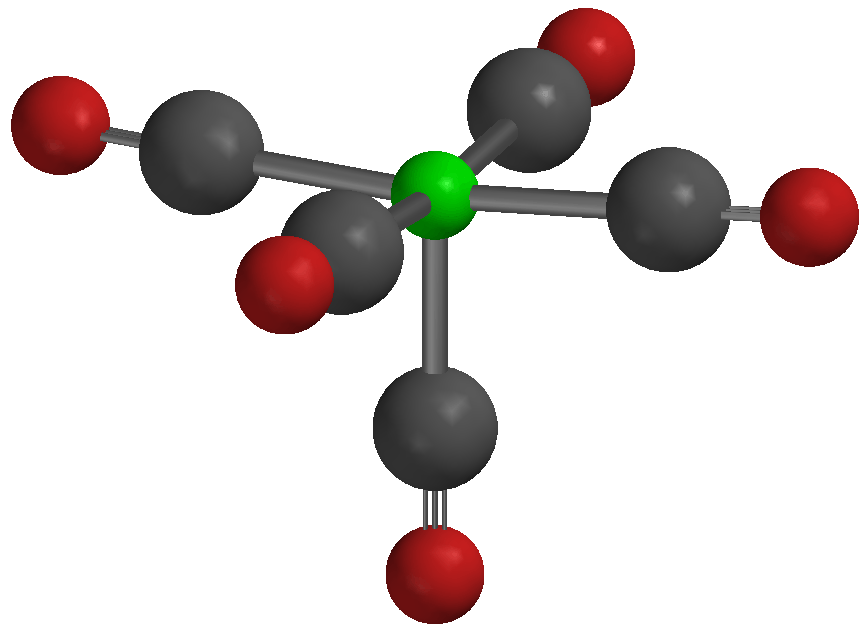 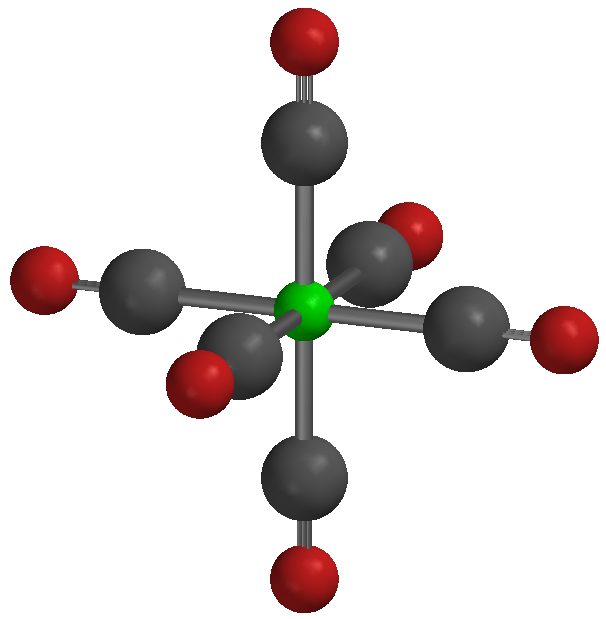 16-e Cr(0)
18-e Cr(0)
18-e Cr(0)
Cr………..6 e-
6 CO….6x 2 e-
Total = 18 e-
55
Previsão de reatividade e mecanismo
Reação de substituição:
3) Mecanismo concertado: sem formação de intermediário
O mecanismo exato do processo de troca ligante/substrato muitas vezes não foi investigado em detalhe e em muitos ciclos catalíticos propostos é adotado um mecanismo dissociativo.
56
Reações elementares em Catálise homogênea
A combinação das reações elementares explicam os ciclos catalítico homogêneos
ADIÇÃO OXIDATIVA
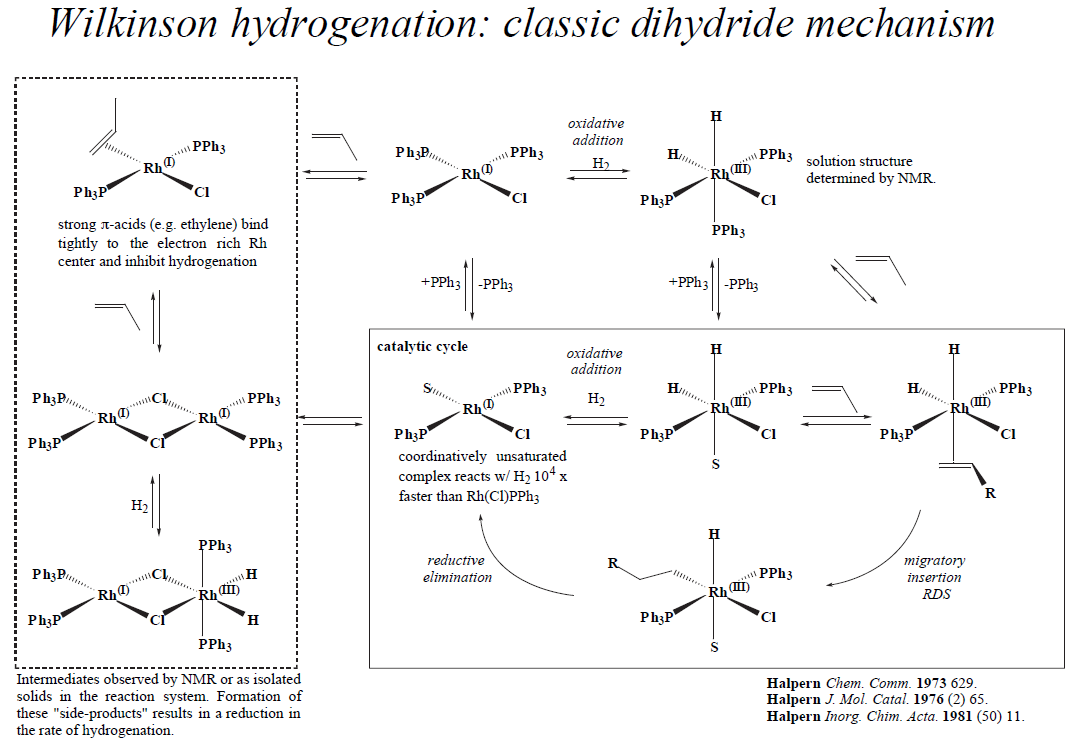 16 e-
18 e-
A adição oxidativa de uma molécula AX a um complexo causa a dissociação da ligação A-X e a coordenação dos dois fragmentos. 
As moléculas covalentes AX (H-X, C-X, H-H, C-H, C-C, etc.) se adicionam ao metal de transição em baixo estado de oxidação, causando o aumento do mesmo em duas unidades.
Mecanismos concertado, SN2, Iônico ou radicalar
Reações elementares
ELIMINAÇÃO REDUTIVA
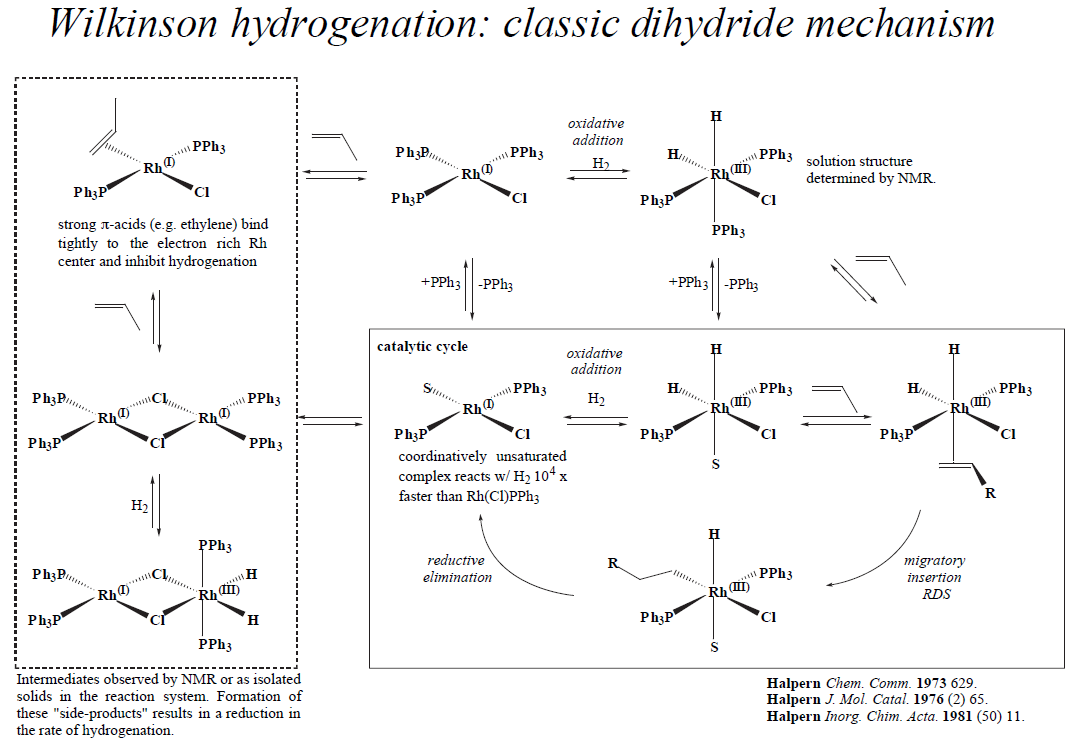 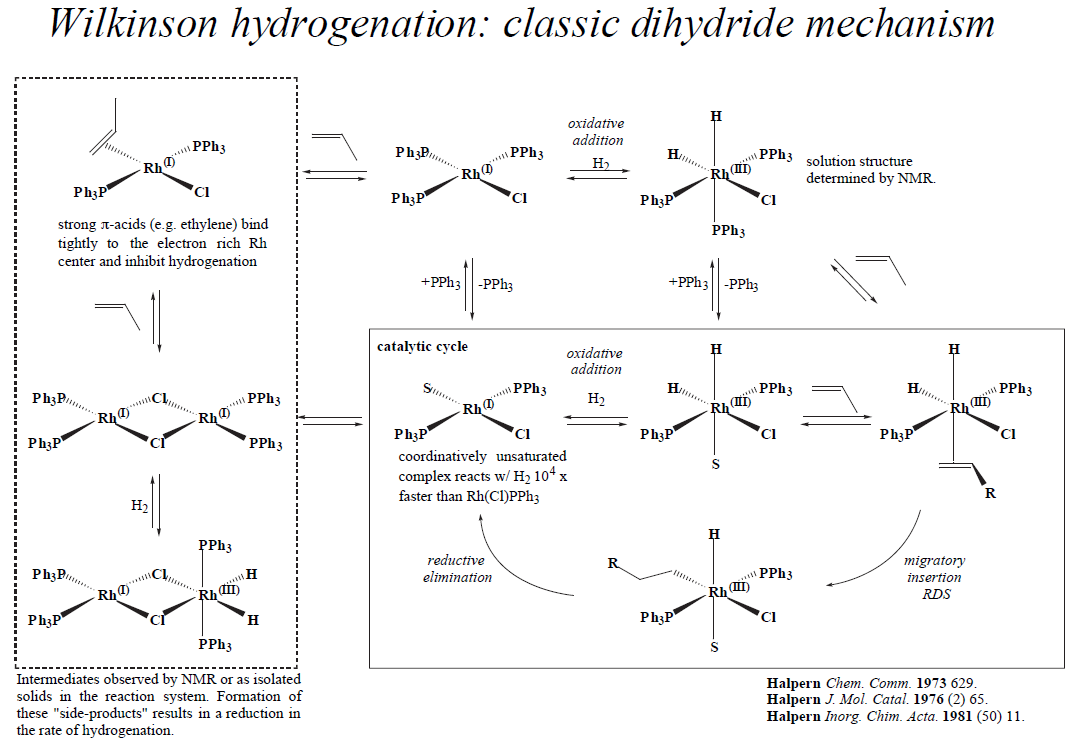 18 e-
16 e-
Inverso da adição oxidativa,  o produto é a formação de uma molécula AX a partir de dois fragmentos coordenados ao metal. 
O estado de oxidação do metal diminui em duas unidades.
Reações elementares
DISSOCIAÇÃO e ASSOCIAÇÃO
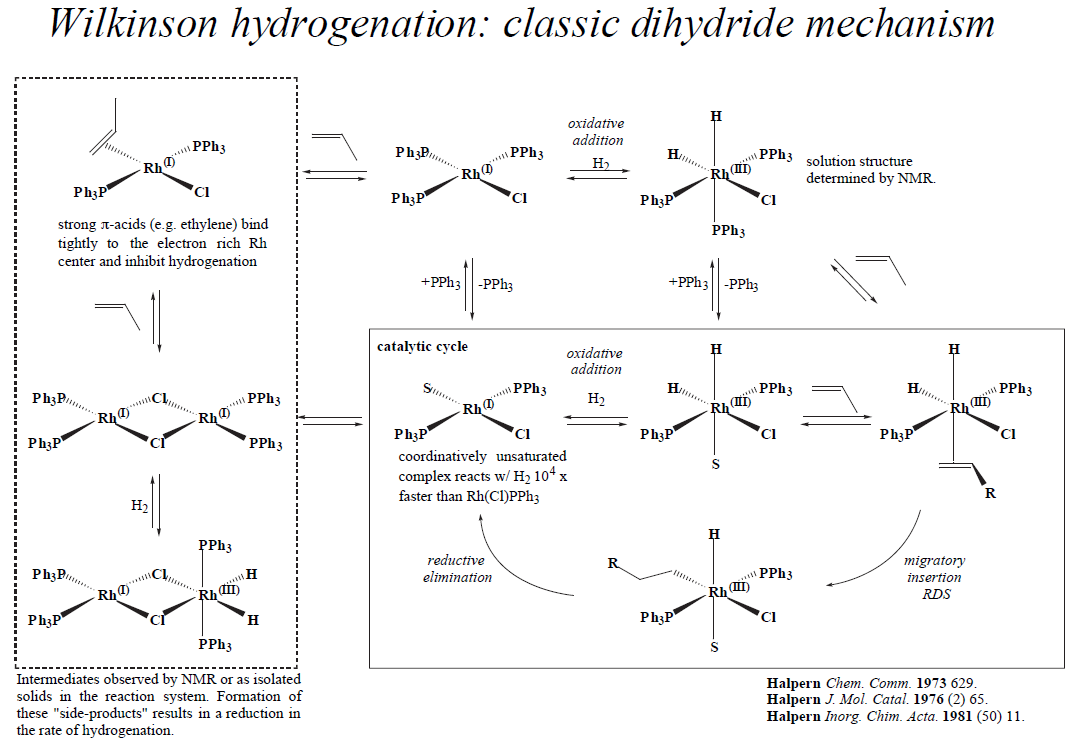 Etapa sensível a natureza do grupo do ligante fosfina (aspectos estéricos e eletrônicos)

metal não muda de estado de oxidação
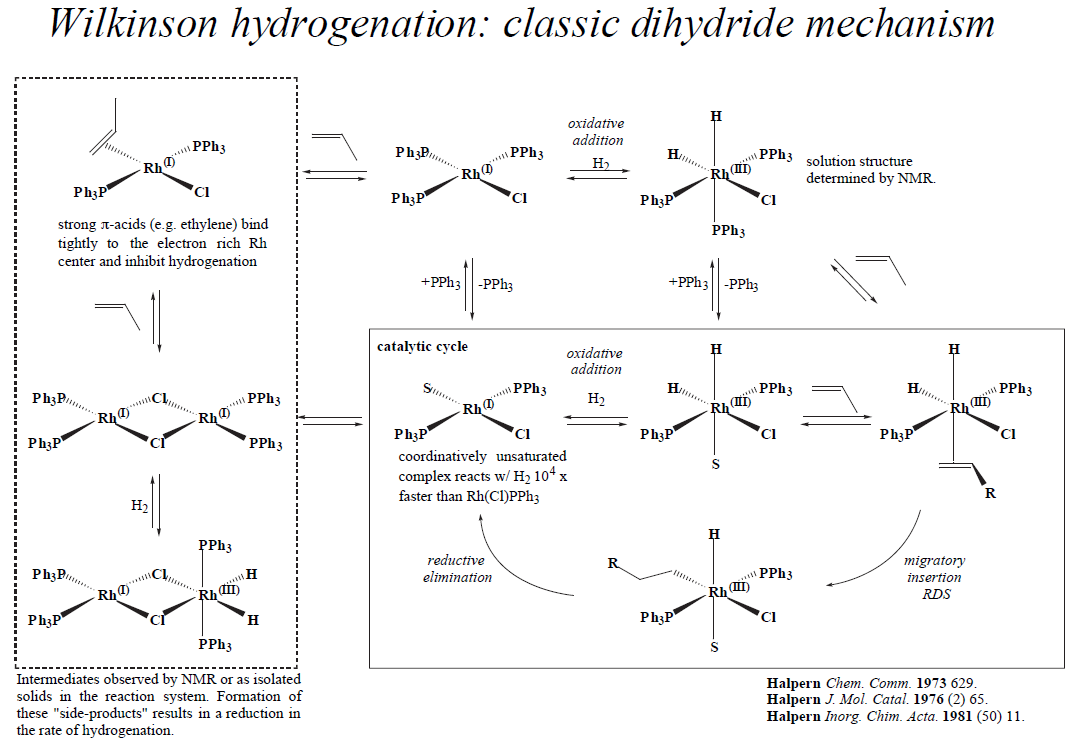 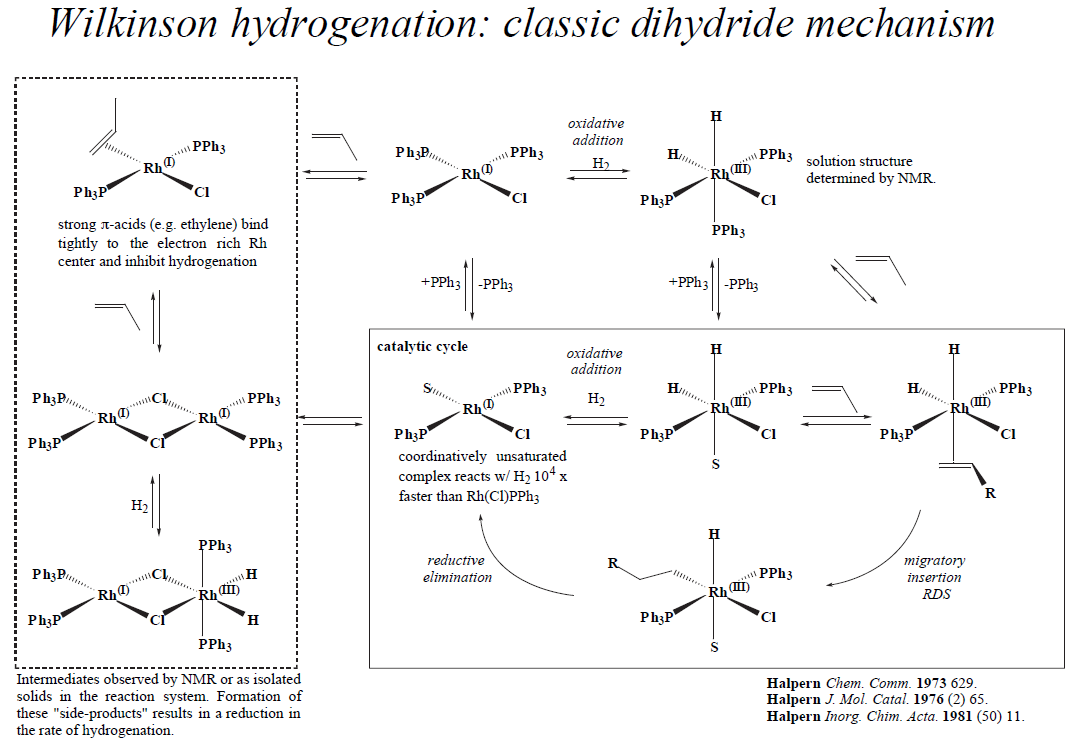 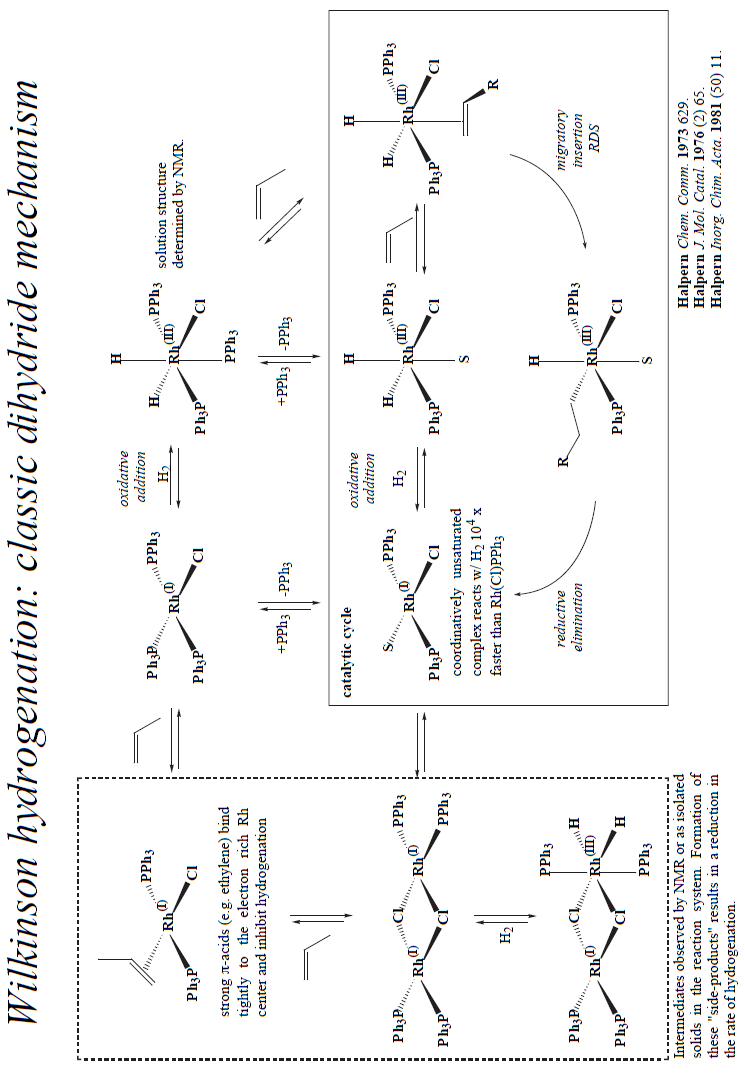 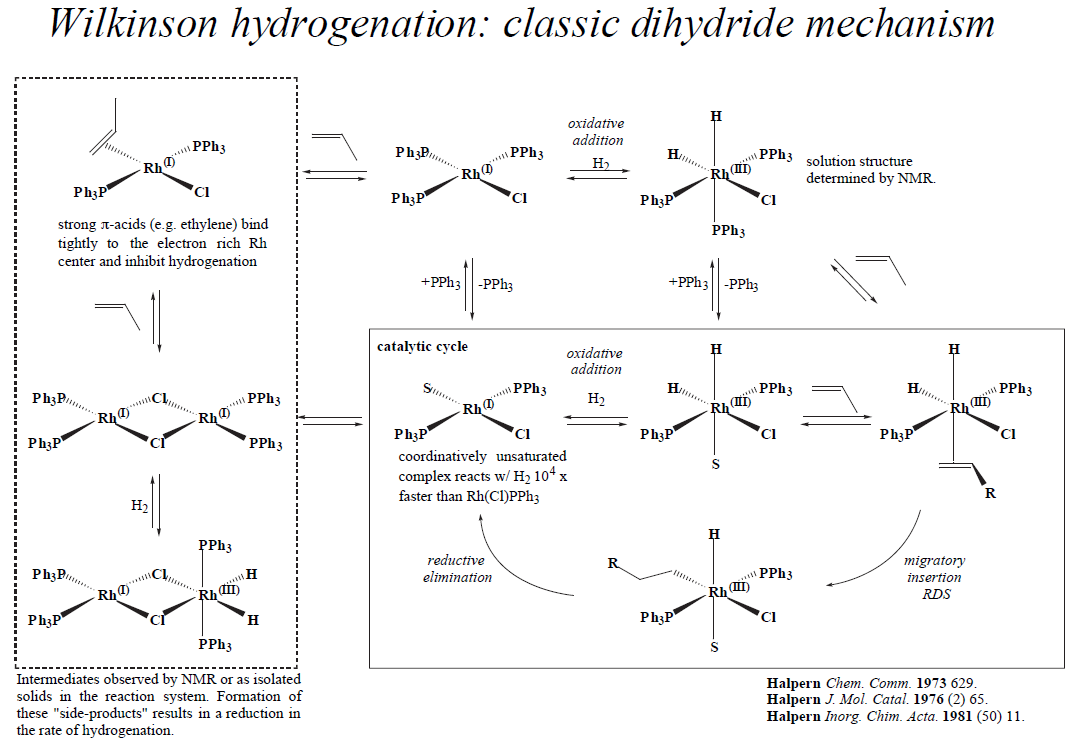 16 e-
18 e-
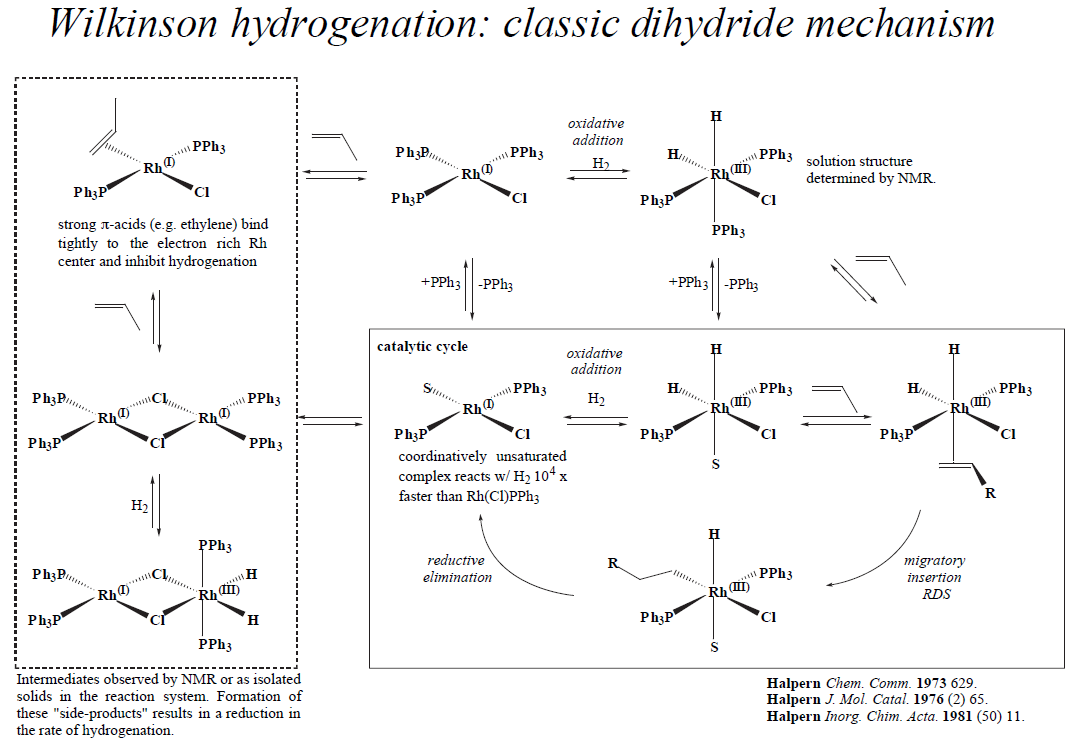 16 e-
18 e-
Reações elementares
INSERÇÃO/MIGRAÇÃO -ELIMINAÇÃO
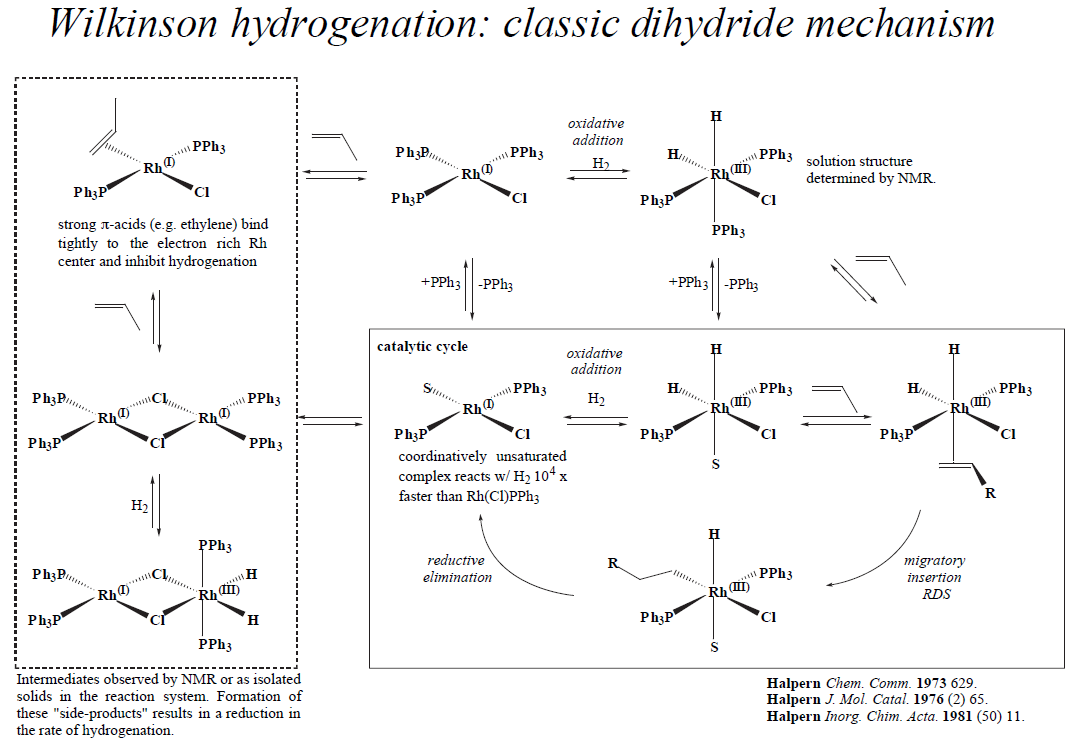 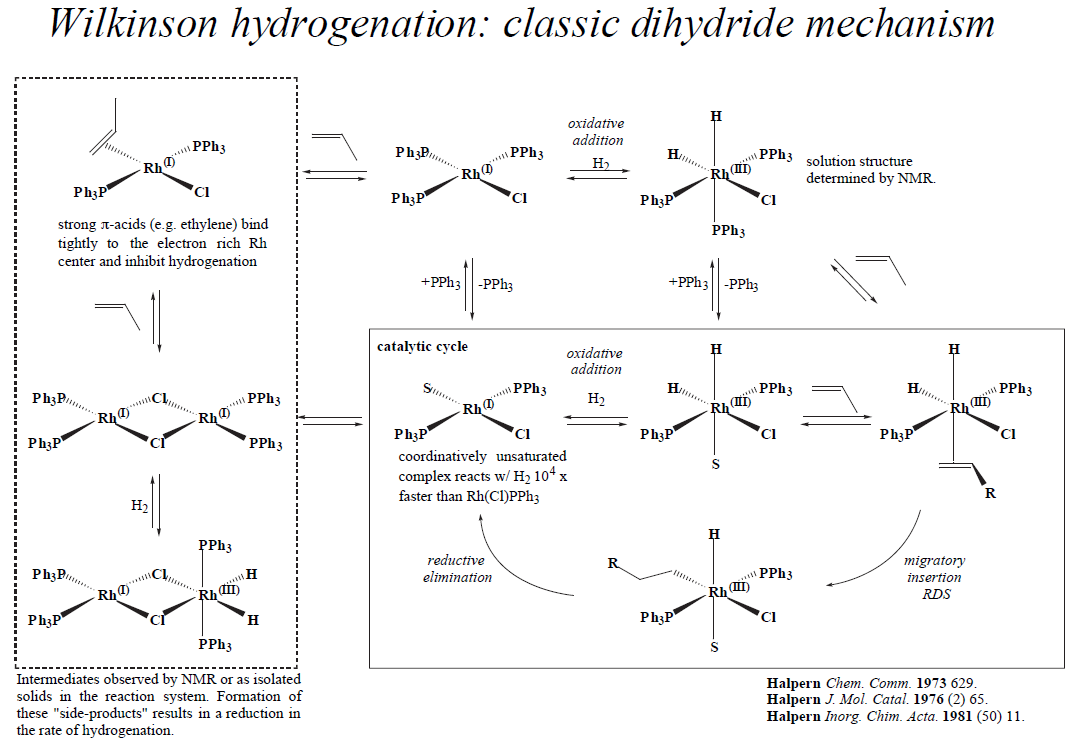 16 e-
18 e-
metal não muda de estado de oxidação
INSERÇÃO
MIGRAÇÃO
Hidrogenação de alcenos
Catalisador de Wilkinson [RhCl(PPh3)3]
Catalisador de 16e-
6 
Eliminação redutiva do alcano
1 
Adição oxidativa de H2
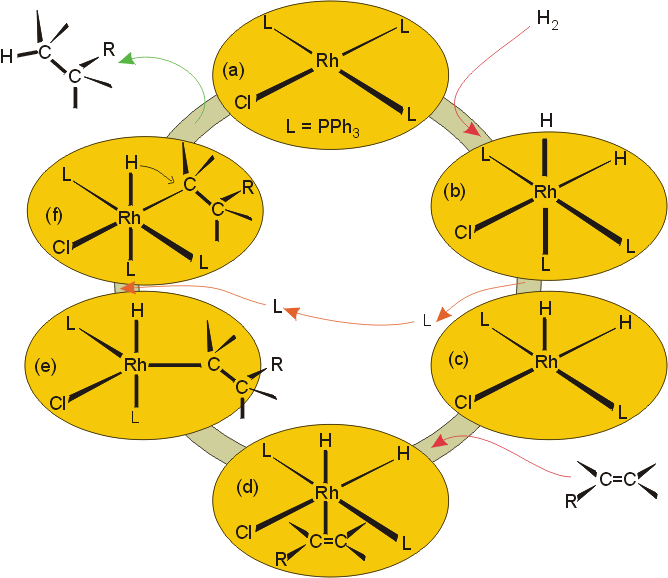 Complexo diidreto de18e-
16e-
5 
Associação da fosfina e migração do H
18e-
18e-
2 
Dissociação do ligante fosfina
16e-
16e-
18e-
3 
Associação do alceno no complexo coordenativamente insaturado
4 
Migração do H
Alquil-complexo de 16e-
Reações de hidrocarbonilação (hidroformilação)
cat.
RC=CH2 + CO + H2       RCH2CH2CHO
1 
Dissociação de CO e formação do complexo insaturado
[Co(CO)4H]
P= 250 atm, T=150º
[RhH(CO)(PPh3)3]
P=1 atm, T moderada
2 
Associação do alceno
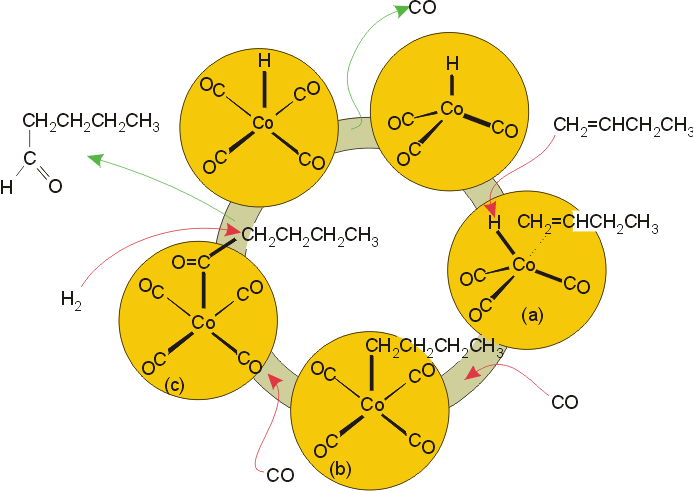 5 
Ataque de H2 e formação do produto
4 
Pressão de CO elevada, inserção migratória do CO
Formação do acil-complexo
3 
Reação de inserção com o ligante hidreto coordenado
Síntese do ácido acético (Monsanto)
cat. Rh
CH3OH + CO      CH3COOH
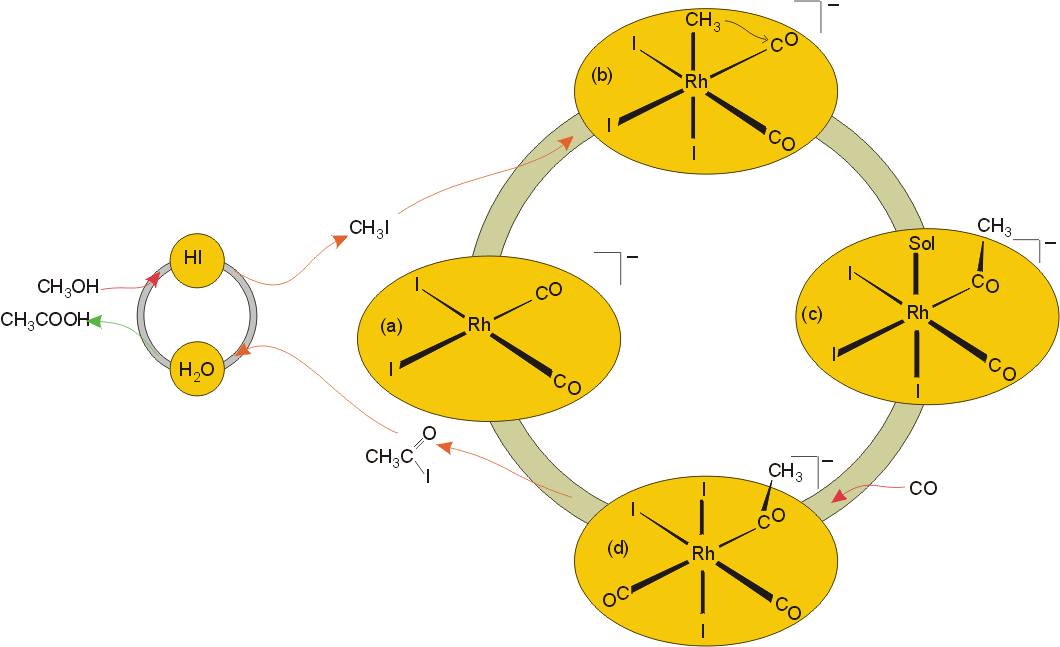 1 
adição oxidativa do iodometano
2 
Inserção migratória do CO
0
5 
Hidrólise do iodeto de acila a ácido acético
4 
Eliminação redutiva do iodeto de acila
3 
Coordenação de CO
Processo Wacker – produção de acetaldeído
cat.
C2H4 + ½ O2      CH3CHO
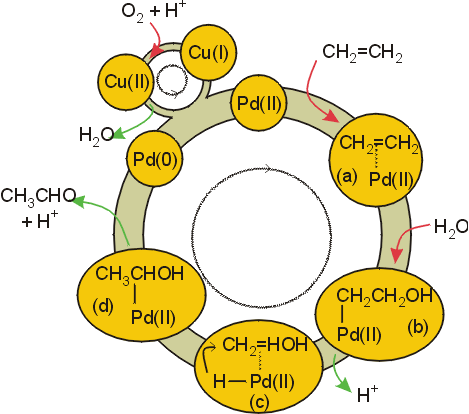 1 
Inserção do C2H4
2 
Ataque nucleofílico
5 
Eliminação redutiva
4 
Inserção migratória do H
3 
eliminação
-hidrogênio
SÍTIOS ATIVOS EM CATALISADOR HETEROGÊNEO X HOMOGÊNEO
Todo o metal adicionado
Somente a superfície
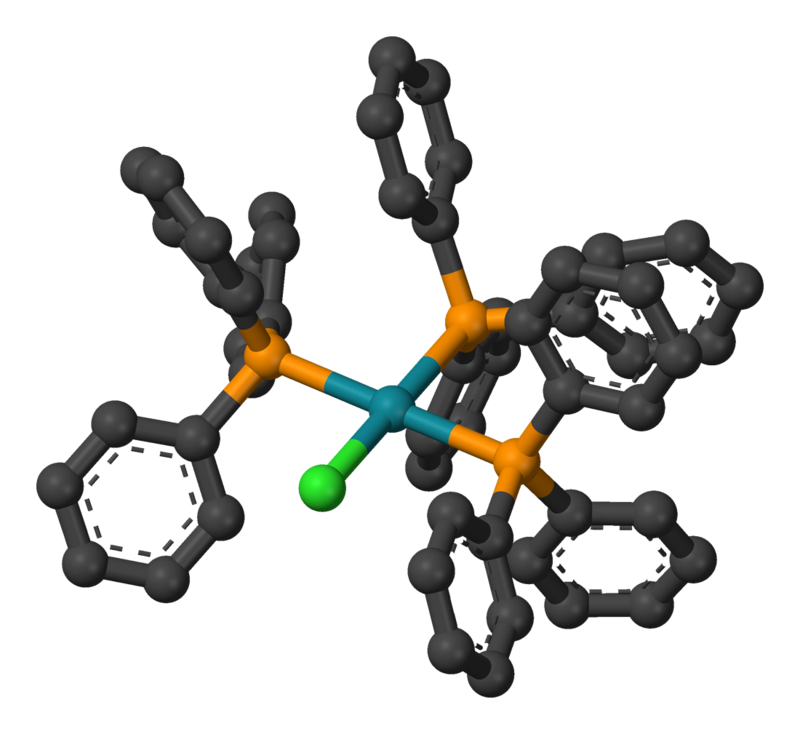 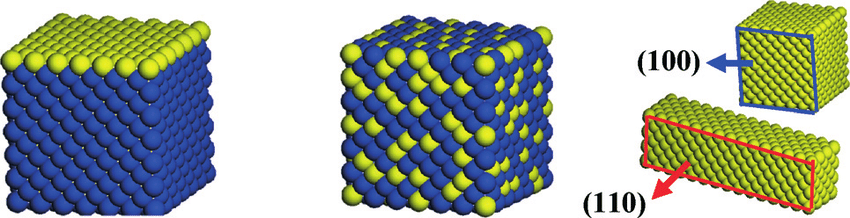 QUANTO CATALISADOR ESTÁ SENDO USADO NUMA REAÇÃO:
10 mol % catalyst 	=        10 turnover numbers
5 mol % catalyst 	=        20 turnover numbers
1 mol % catalyst 	=      100 turnover numbers
0.1 mol % catalyst 	=    1000 turnover numbers
0.01 mol % catalyst = 10,000 turnover numbers
Representa o número máximo de turnovers.  Somente com a % conversão é possível determinar o número de turnovers real
Curva cinética típica e determinação do turnover frequency (TOF)
Homogênea: TOF = mol produto/(mol calisador . tempo)
Heterogêna: TOF = mol produto/(sítio calisador . tempo)
Muitos trabalhos trazem apenas tabelas com rendimentos:  Considere os dados publicandos no J. Am. Chem. Soc. e calcule o TON e TOF considerando que os resultados referem-se a 18 h de reação :
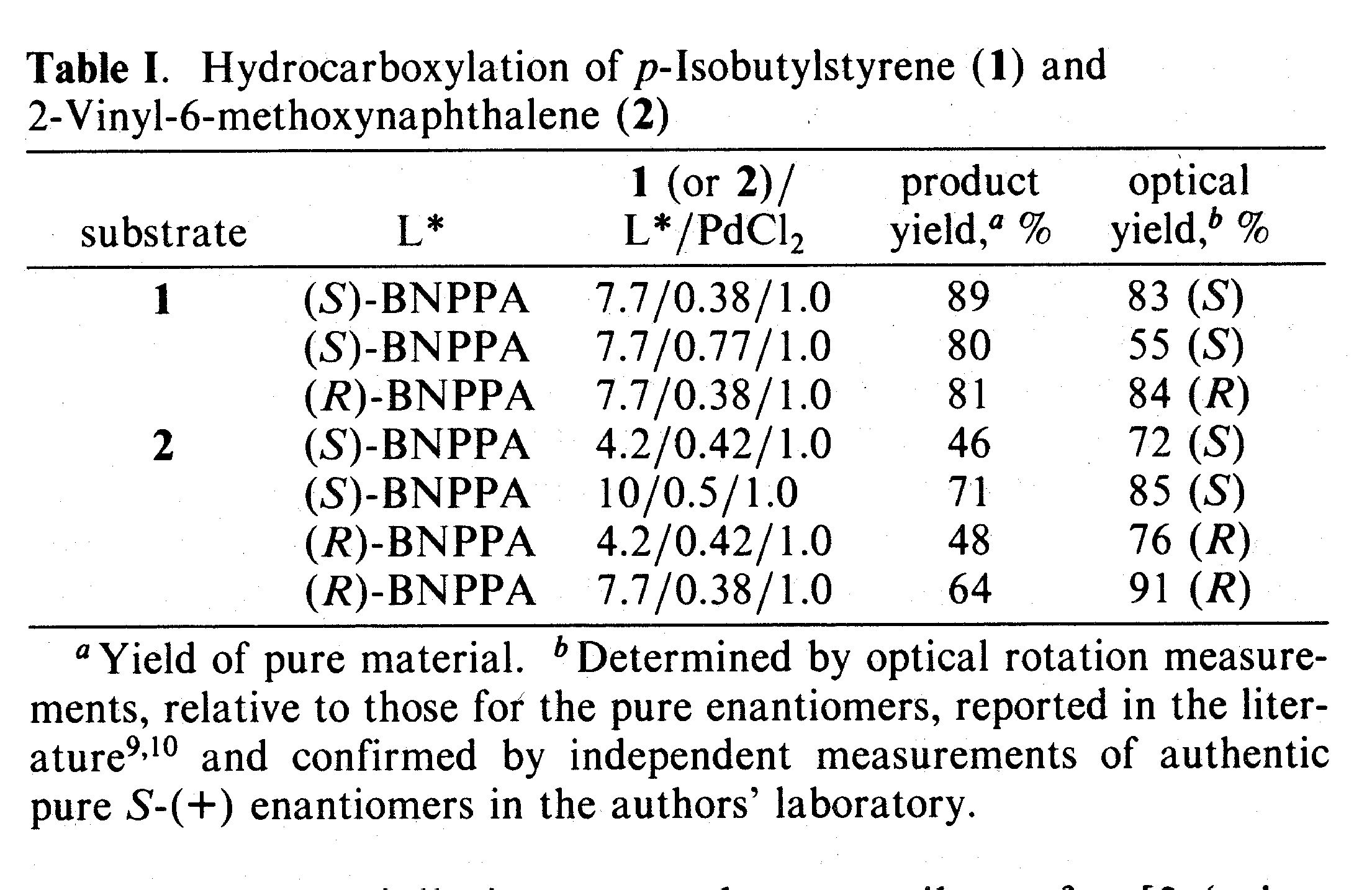 Muitos trabalhos trazem apenas TOF:
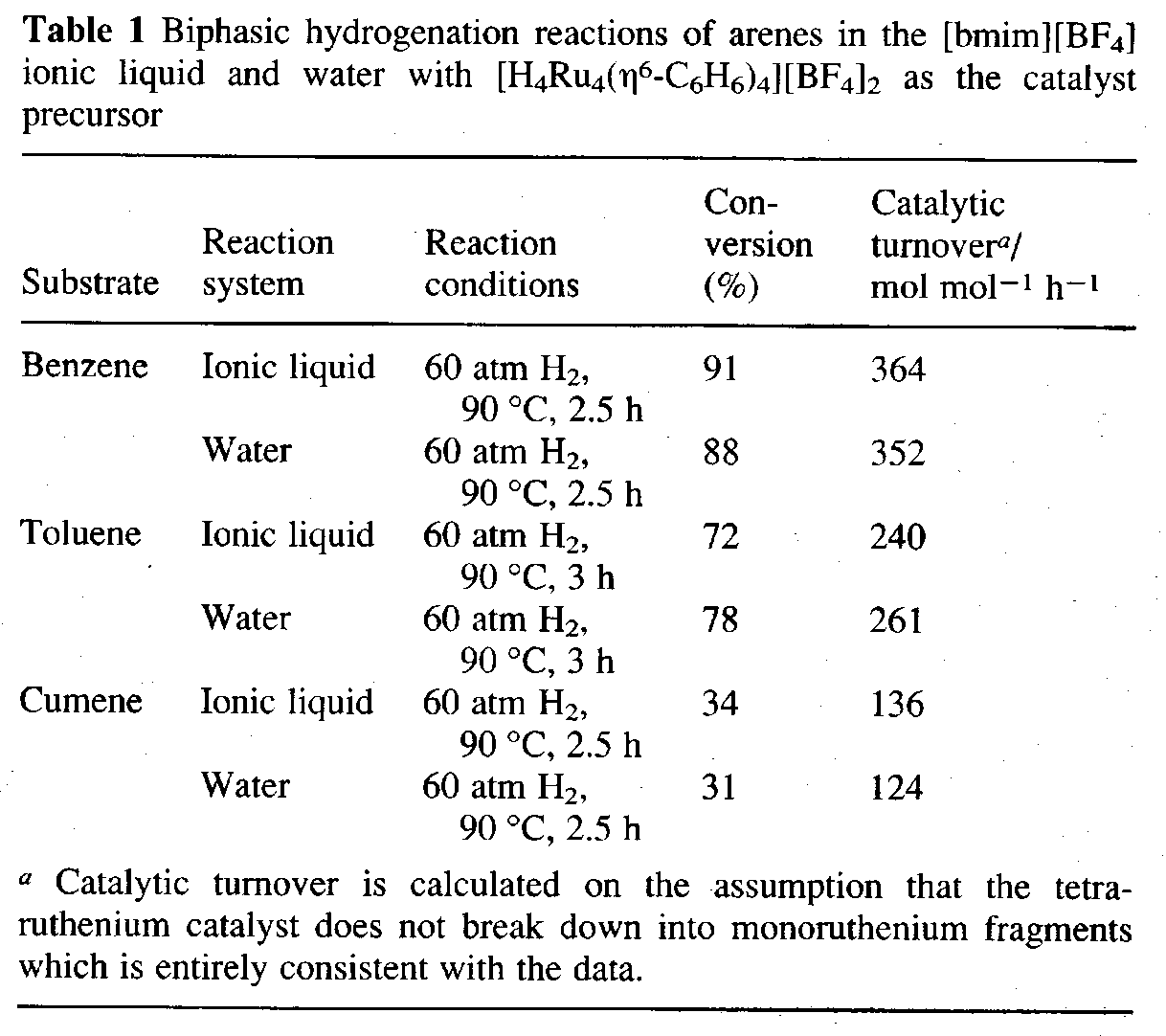 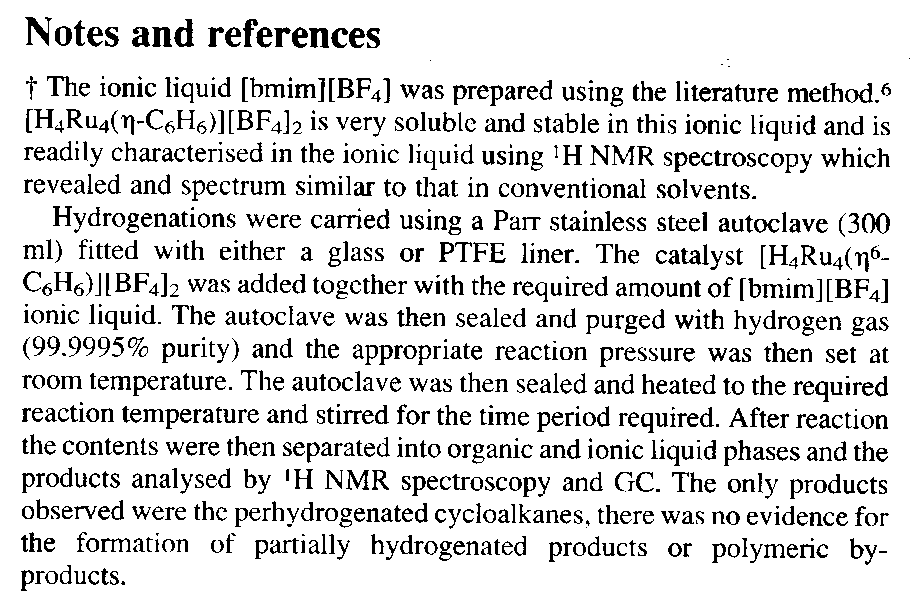 Muitos trabalhos trazem apenas TOF:
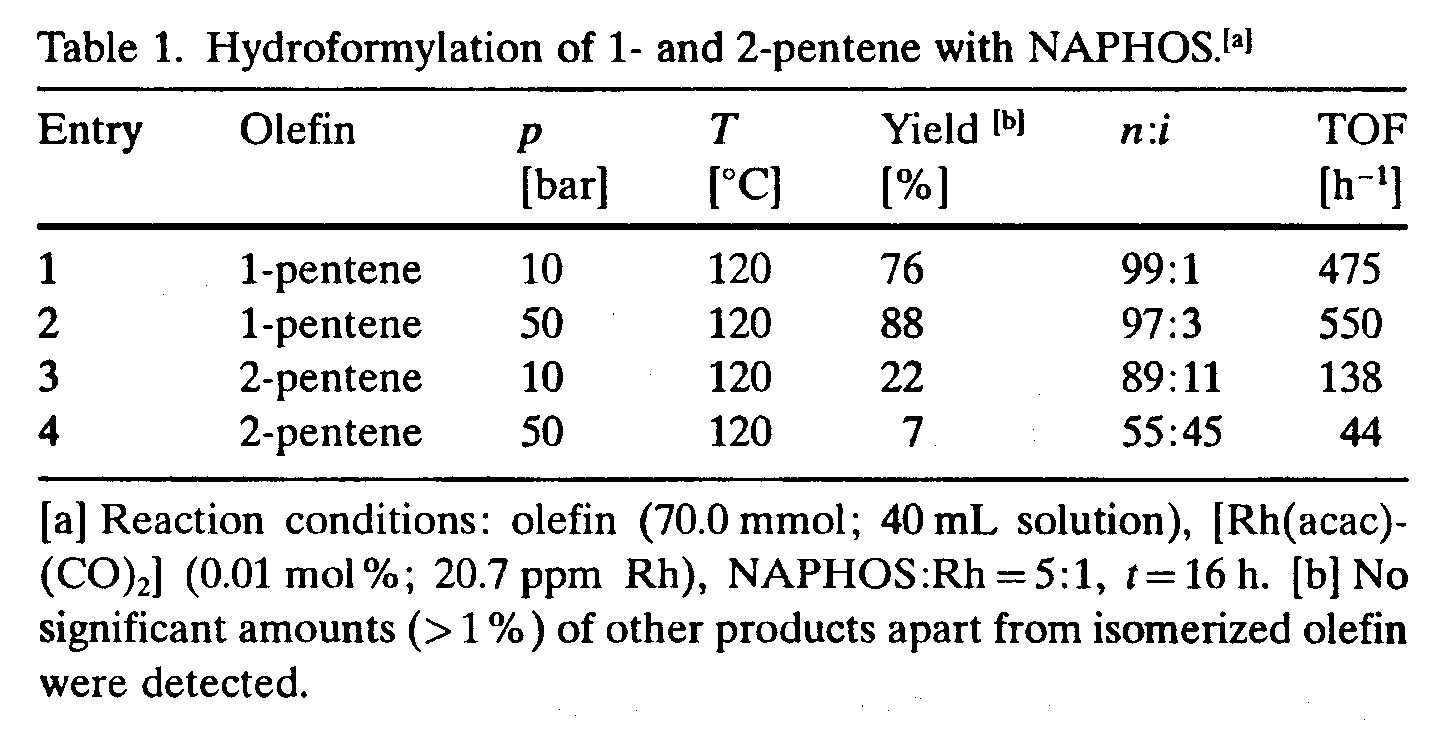